«Лучшие проекты наставничества-2024» в номинации«Проект наставничества  формата «учитель-ученик»Тема:«Реализация здоровьесберегающих   технологий и логопедическое сопровождение обучающихся с ОВЗ в условиях инклюзивного образования на школьном логопункте .»
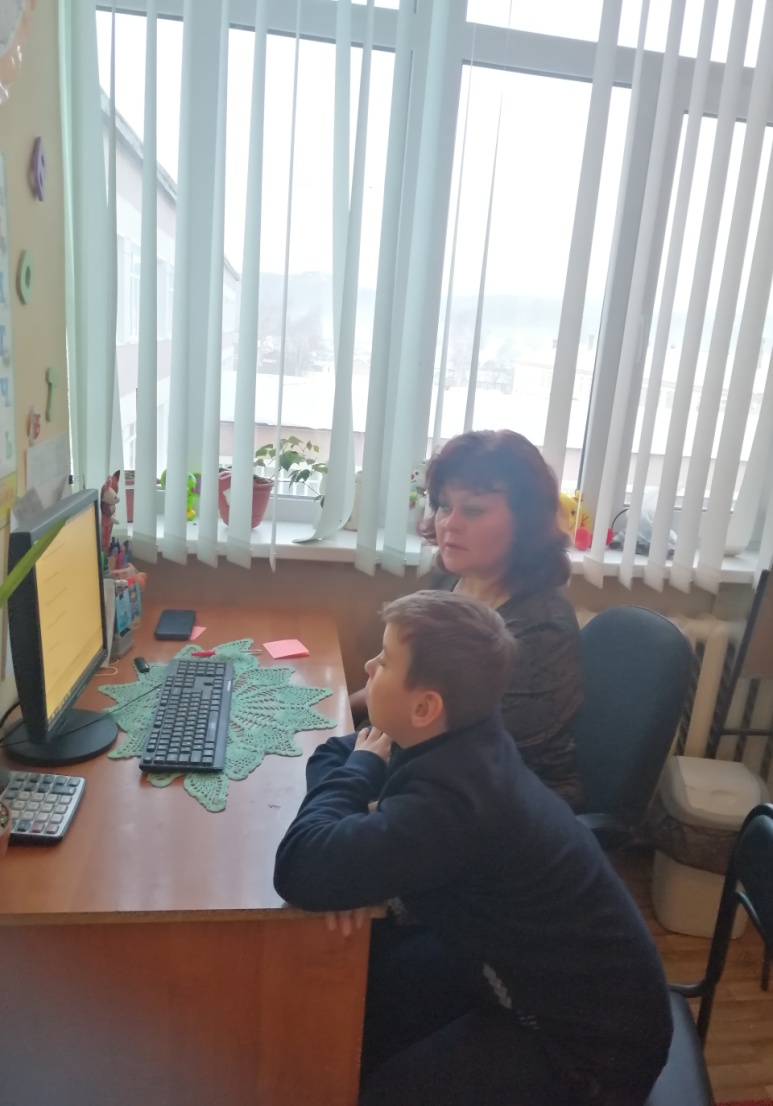 Муниципальное бюджетное общеобразовательное учреждение  средняя общеобразовательная школа п.Березовый  Солнечного муниципального района Хабаровского края.                                                                                  Подготовил: 
учитель-логопед 
Караванова Елена Викторовна
«Забота о человеческом здоровье, тем более здоровье ребенка - это, прежде всего, забота о гармонической полноте всех физических и духовных сил, и венцом этой гармонии является радость творчества».В.А.Сухомлинский
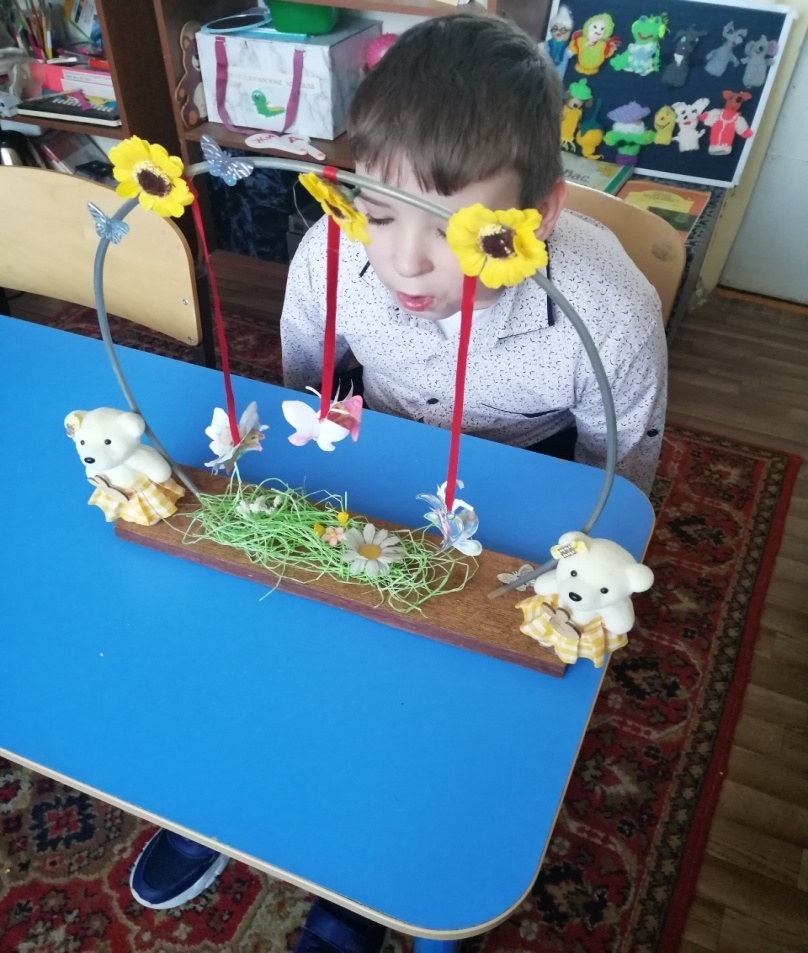 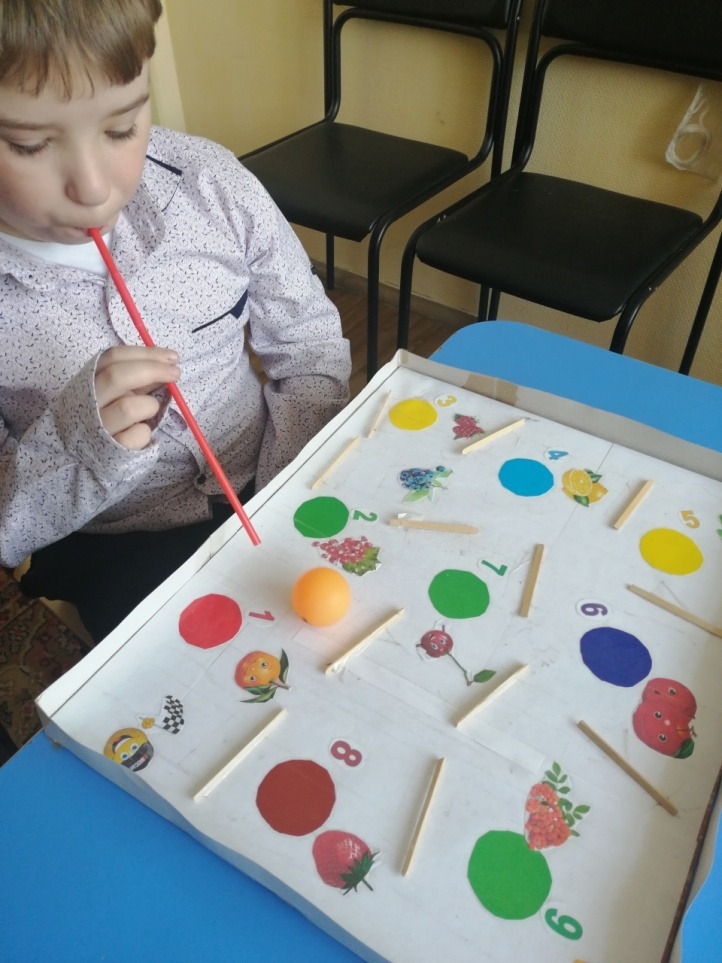 Работа учителя – логопеда является одной из важных составляющих сопровождения ребёнка с ОВЗ. Речевые нарушения затрудняют общение детей, вызывая насмешки сверстников, негативно влияют на усвоение знаний, умений и навыков ребёнка с ОВЗ. В типичной образовательной ситуации реализуется стандартная позиционная схема «учитель—ученик». Первый транслирует знания, второй их усваивает; все это происходит в рамках отработанной классно-урочной схемы. Вторая важнейшая позиционная пара — «наставник—младший товарищ» предполагает ситуацию конструктивного сотрудничества учителя и ученика. Задача наставника (логопеда) — помочь ученику С диагнозом ОВЗ реализовать себя, развить личностные качества, коммуникативные и исследовательские умения. 
“Каждый ребенок способен учиться при создании тех или иных специальных условий” – это одна из основных установок специалистов, реализующих инклюзивную практику.
Использование здоровьесберегающих технологий на логопедических занятиях сопровождение учителя – логопеда  Каравановой Е.В с учащимся с ОВЗ Селезневым Евгением 3 класса .Для повышения мотивации Селезнева Евгения к занятиям и увеличения результативности коррекционно-развивающей работы я  применяю современные   здоровьесберегающие технологии:
Динамические игры и паузы 
Упражнения для глаз
Мимические упражнения  Релаксация  Дыхательно-голосовые игры и упражнения
кинезиотерапия (танцетерапия, телесно-ориетированная терапия, логоритмика, психогимнастика); 
сказкотерапия;
куклотератия;
мнемотехника; 
креативная игротерапия (песочная терапия); 
смехотерапия;
ароматерапия;
цветотерапия (хромотерапия).
Цели и задачи
Цель: создание условий для сохранения, укрепления здоровья обучающегося с ОВЗ посредством здоровьесберегающих технологий при использовании инклюзивного подхода в воспитании и обучении обучающегося с ОВЗ в условиях общеобразовательной школы.
 
Задача наставника — помочь ученику реализовать себя, развить личностные качества, коммуникативные и исследовательские умения. Но при этом, обучающийся должен помнить, что наставничество — это общественное поручение, основанное на принципе добровольности, и учитывать следующее: педагог-наставник должен обладать высокими профессиональными качествами, коммуникативными способностями, пользоваться авторитетом в коллективе среди коллег, обучающихся (воспитанников), родителей.
Задачи:
1. Развитие психомоторных и речемоторных  функции;
2. Сохранение и укрепление физического и психического здоровья ребенка с ОВЗ  через развитие дыхательной системы;
3. Стимулирование развития произвольной регуляции движения;
4. Формирование артикуляционной моторики и развитие речевого аппарата;
5. Развитие мелкой моторики;
6. Развитие речи;
7. Формирование мотивационной готовности к регулярному применению полученных навыков;
8. Привлечение родителей для активного участия во всех мероприятиях, проводимых в школе, при  использовании  инновационных и здоровьесберегающих технологий в развитии речи обучающегося с ОВЗ.
Факторы, влияющие на возникновение речевых нарушений:  
ухудшение экологической обстановки,  
ухудшение здоровья детей,  
неблагоприятная речевая среда. 
Методы исследования:  изучение и анализ литературы;  
эксперимент – констатирующий, 
формирующий, контрольный;  
теоритический анализ (обработка и осмысление полученных данных);  
есты;диагностические методы.
Структура работы:1Актуальность.2. Проблема и новизна.3. Цели и задачи
4.Участники проекта. 5. Этапы реализации проекта.6. Предполагаемый результат.7. Реализация проекта.8.Список литературы. Экспериментальная база исследования:
Муниципальное бюджетное общеобразовательное учреждение средняя общеобразовательная школа поселка Берёзовый. Солнечного муниципального района .Хабаровского края . Ученик 3 класса .Селезнев Евгении.
Продолжительность проекта:3  года (долгосрочный).
Основные формы реализации проекта:
-здоровьесберегающие технологии;
-занятие;
 - оснащение предметно – развивающей среды;
 - Мастер-класс;
- работа с родителями.
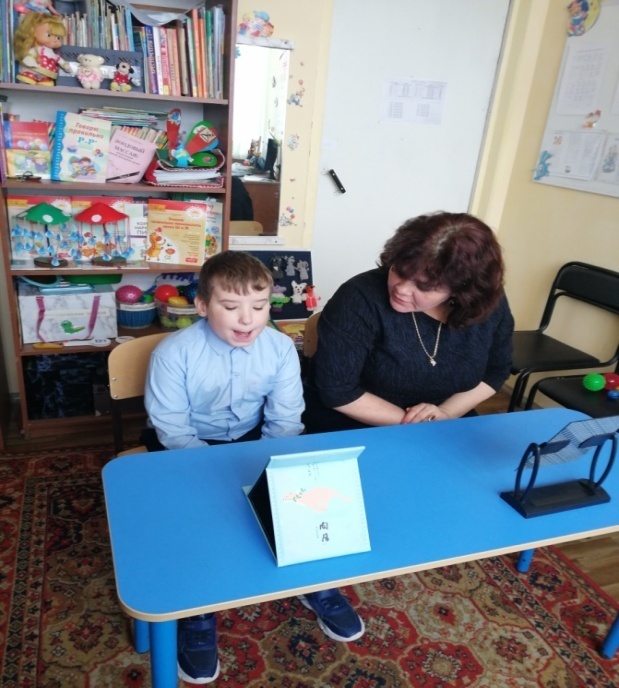 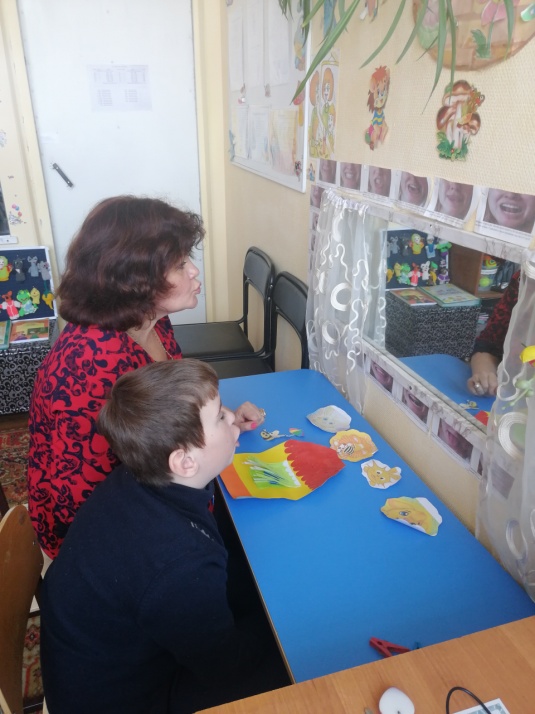 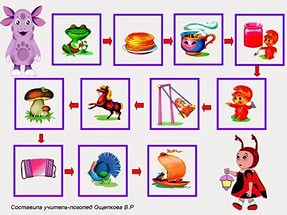 Артикуляционная гимнастика:Цель артикуляционной гимнастики - выработка правильных, полноценных движений и определённых положений артикуляционных органов, необходимых для правильного произношения звуков, и объединение простых движений в сложные.
Фонетическая ритмика:Фонетическая ритмика – это система двигательных упражнений, в которых различаются различные движения (корпуса, головы, рук, ног) сочетаются с произнесением определенного речевого материала (звуков, слогов, слов, фраз).
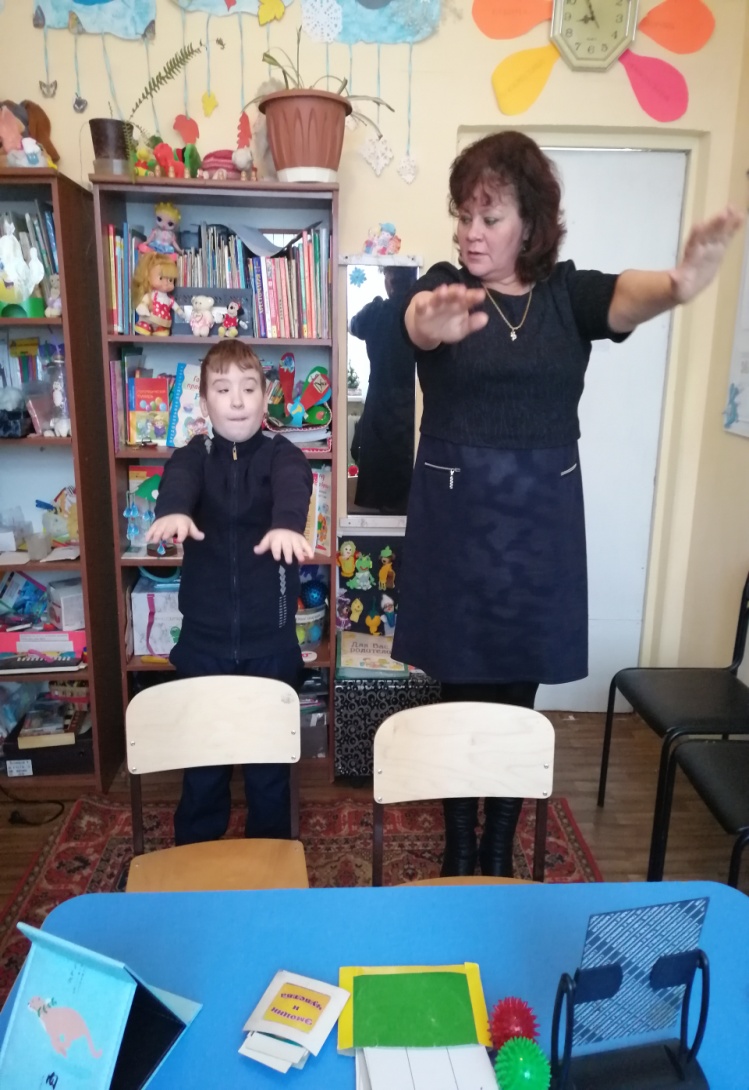 СУ-ДЖОК терапия, обладая высокой эффективностью, безопасностью и простотой, базируется на традиционной акупунктуре и является достаточно хорошей системой самооздоровления. Сочетание су-джок терапии и таких упражнений, как пальчиковая гимнастика, самомассаж с упражнениями по коррекции звукопроизношения и формированию лексико-грамматических категорий, позволяют значительно повысить эффективность коррекционных занятий.
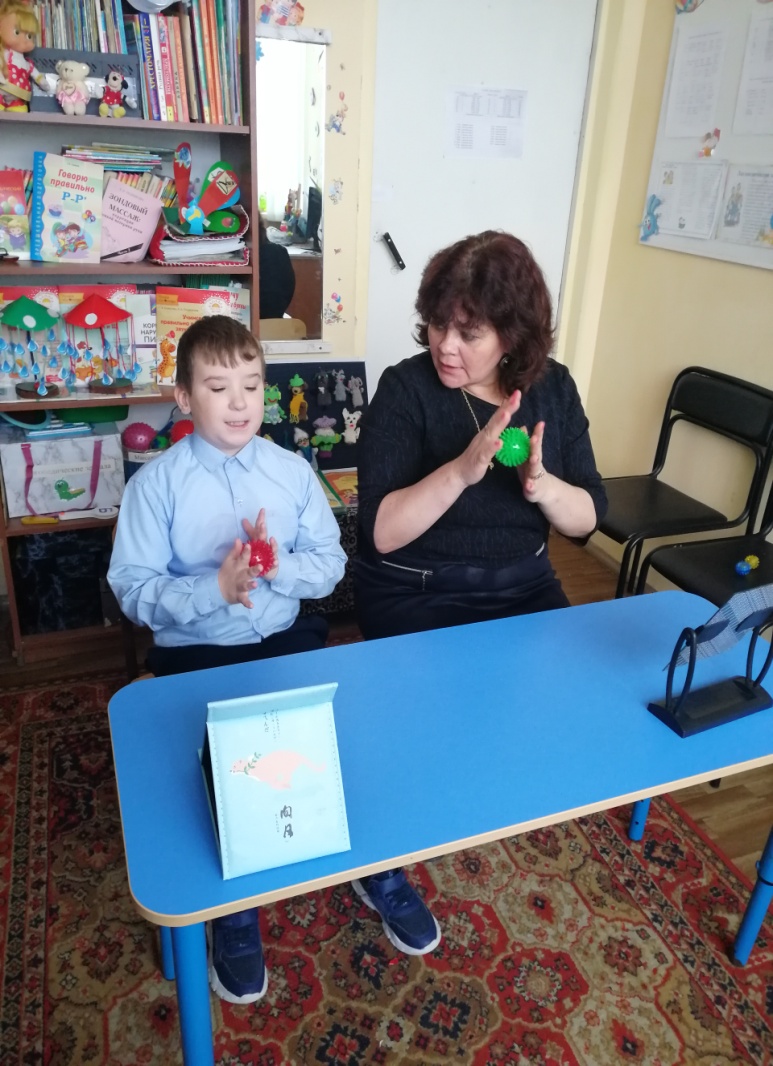 Дыхательная гимнастика.Упражнения дыхательной гимнастики направлены на закрепление навыков диафрагмально – речевого дыхания (оно считается наиболее правильным типом дыхания). Ведётся работа над развитием силы, плавности, длительности выдоха.
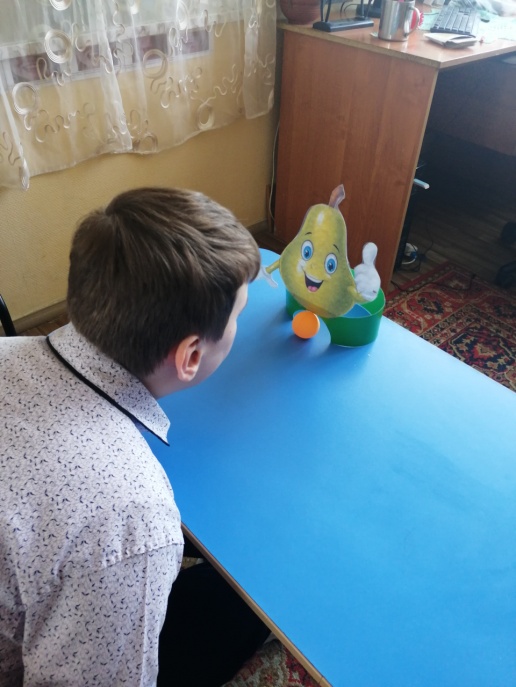 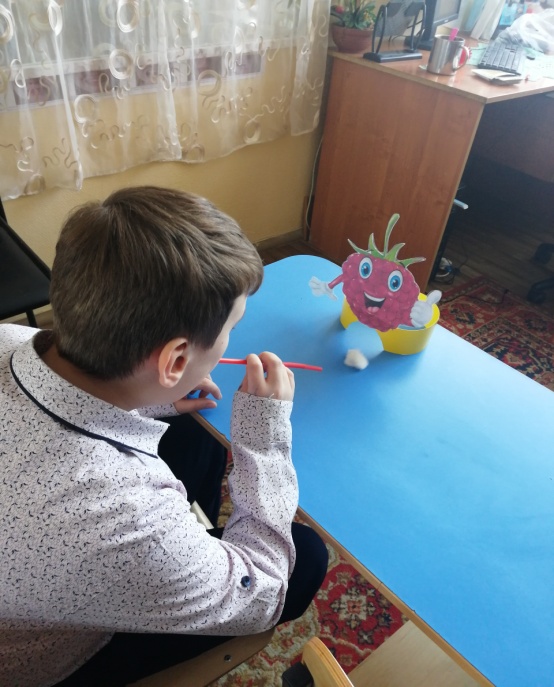 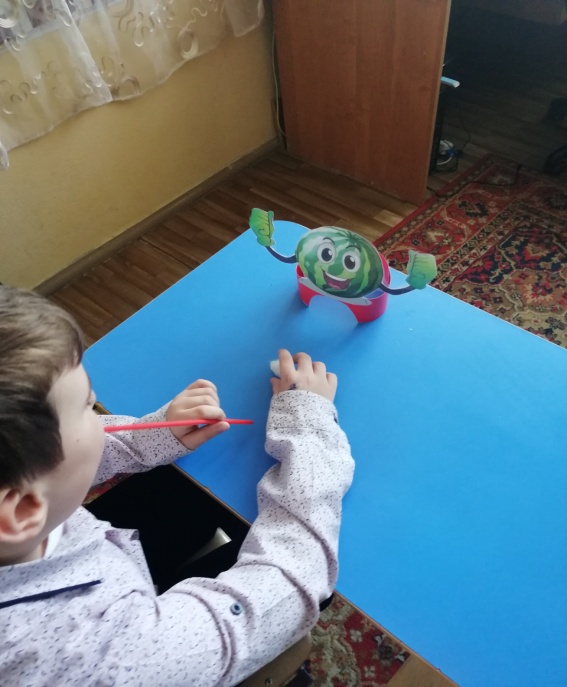 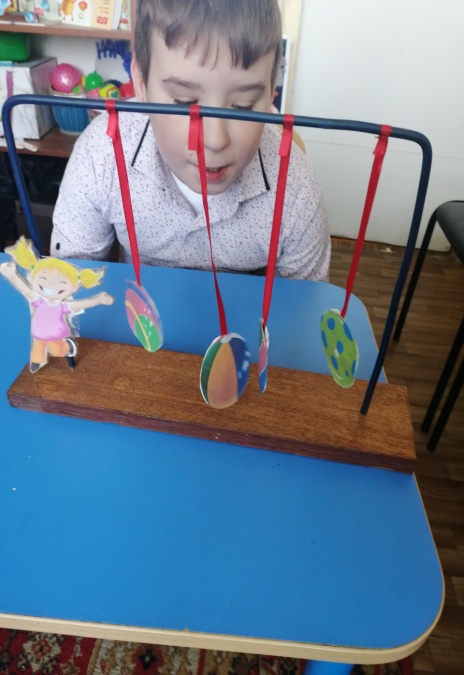 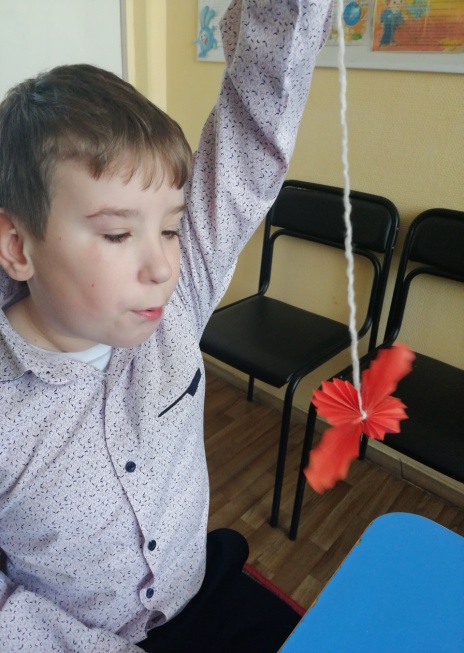 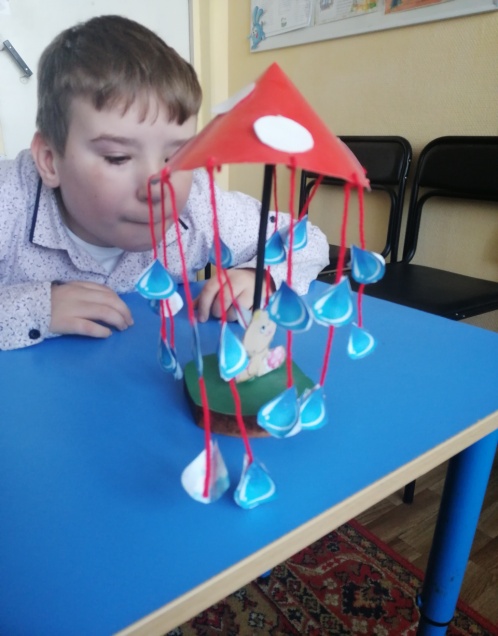 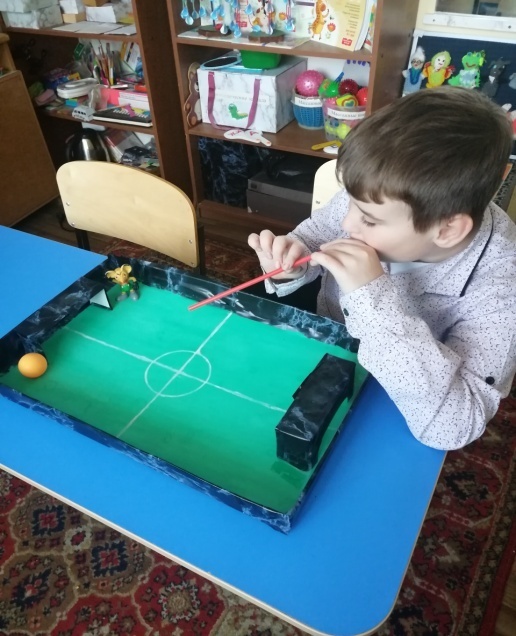 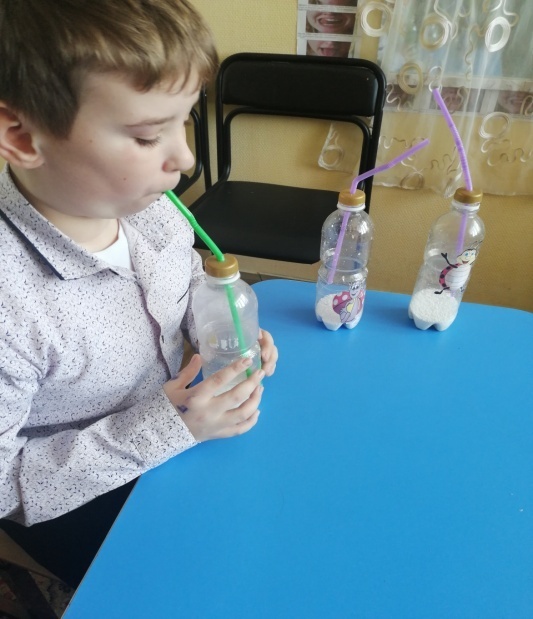 Развитие мелкой моторики:
Этот вид деятельности способствует речевому развитию, выработке основных элементарных умений, формированию графических навыков у обучающегося С ОВЗ.
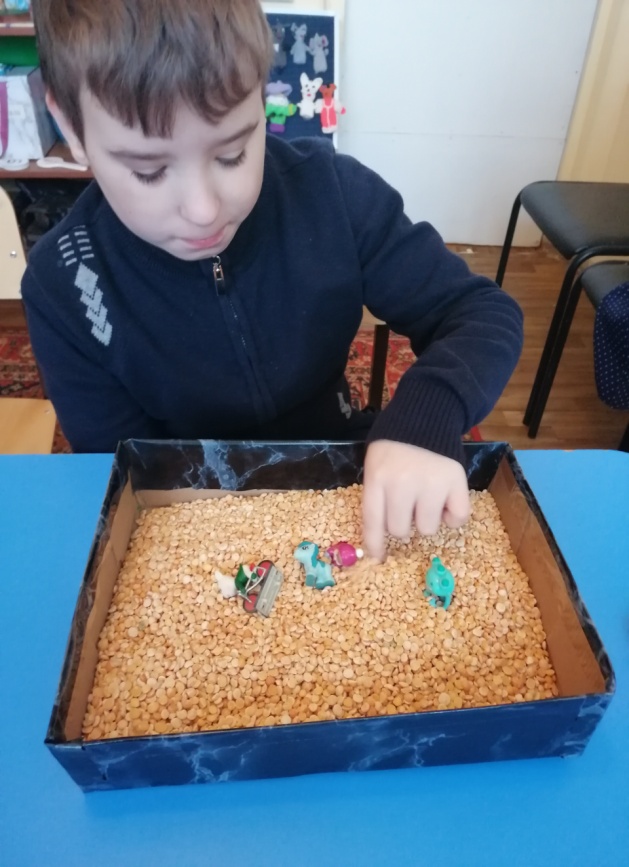 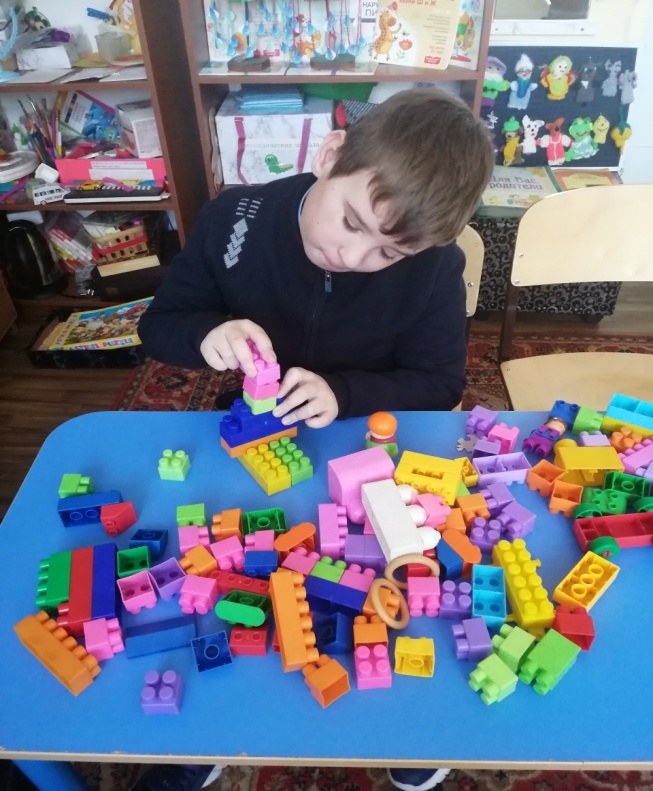 Развитие общей моторики:
Оздоровительные паузы – физминутки, провожу с Женей в игровой форме в середине занятия.  Они направлены на нормализацию мышечного тонуса, исправление неправильных поз, запоминание серии двигательных актов, воспитание быстроты реакции на словесные инструкции.
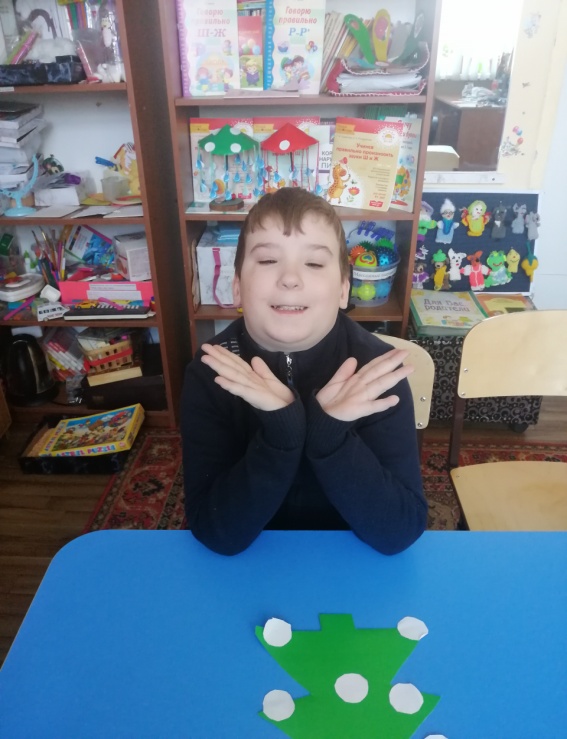 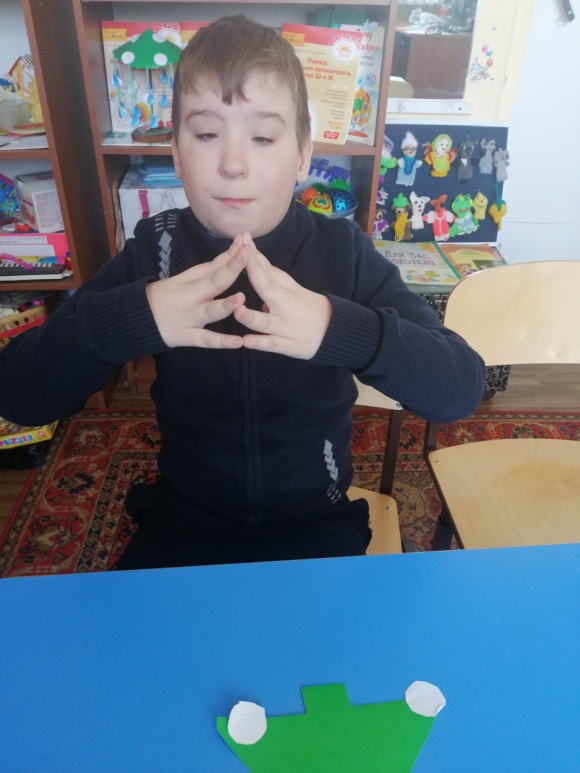 Песокотероапия. Естественная потребность ребенка «возиться» с песком, определяет возможности использовать песочницу в своей работе. Помимо общепринятых направлений я  в  своей работе  применяю песокотерапию для развития речи детей с ОВЗ.
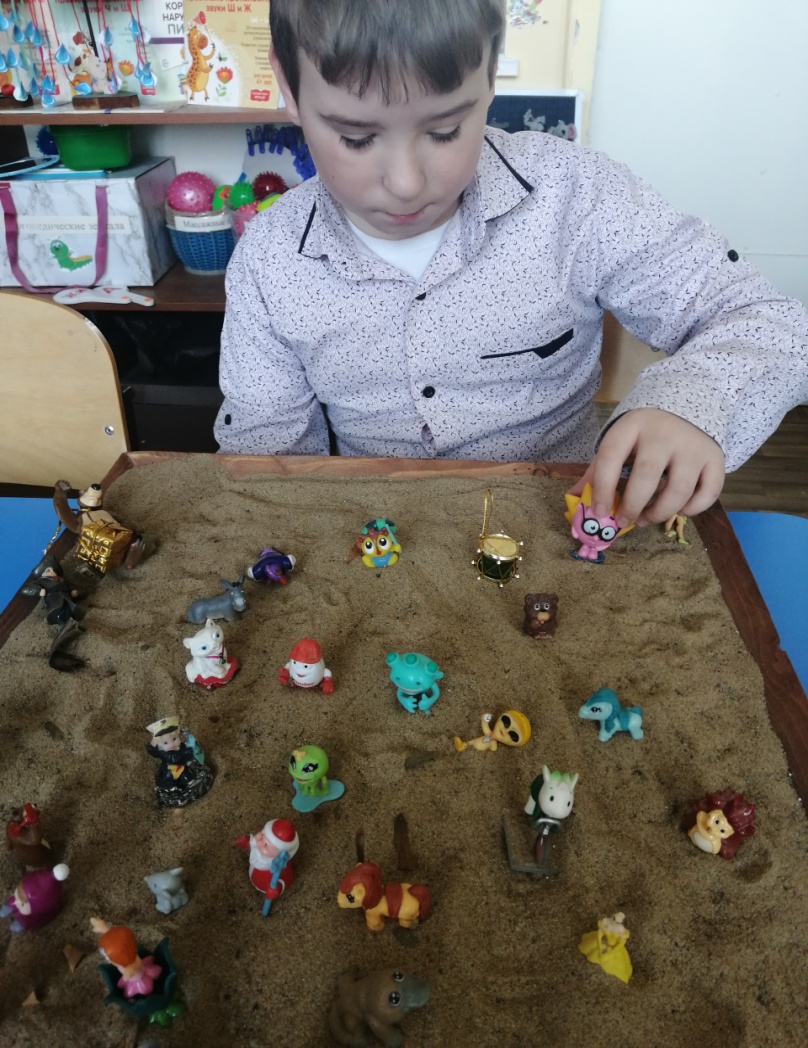 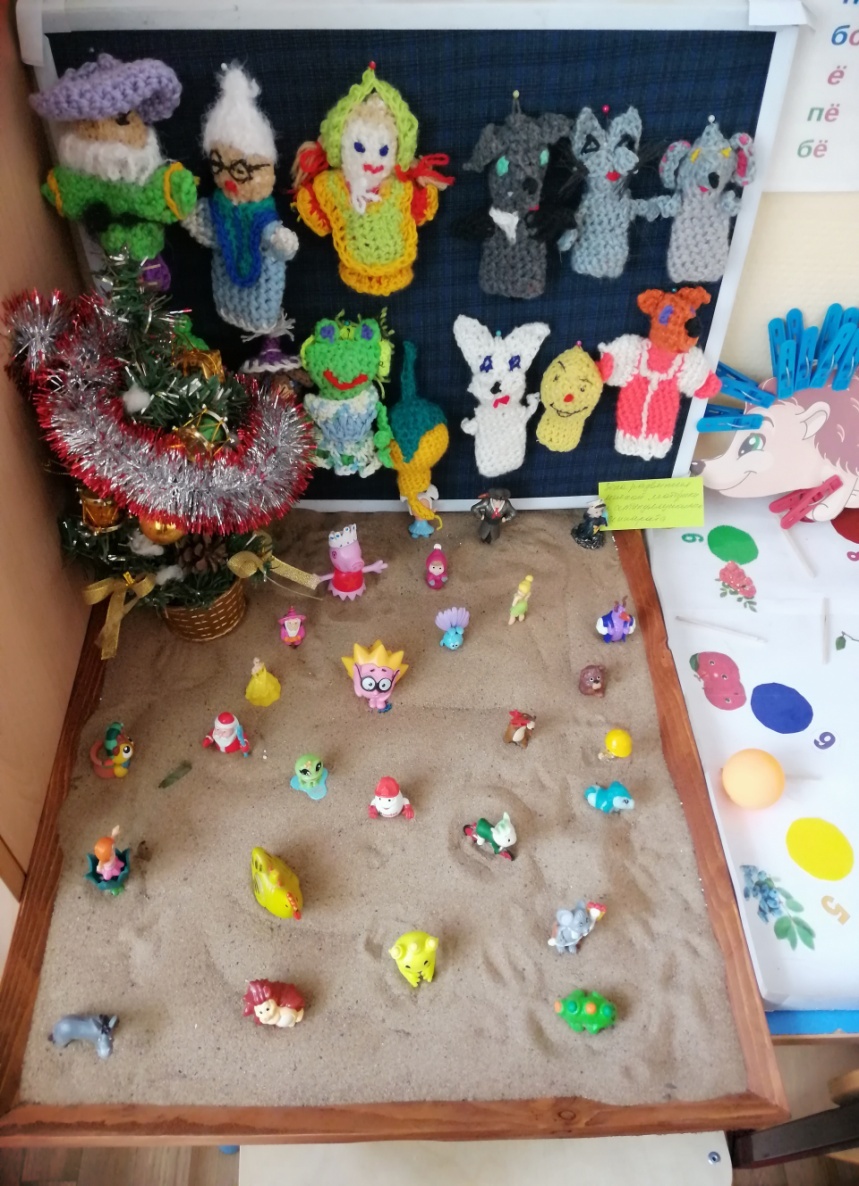 Куклотерапия как средство коррекции речи.Поэтому разработка новых технологий интегрированного подхода к содержанию логопедических занятий весьма актуальна. Исходя из этого, я решила дополнить логопедическую работу театрализованной игрой. В результате поиска новых форм и методов обучения детей с общим недоразвитием речи и фонетико-фонематическим недоразвитием речи в мою работу вошла инновационная технология – куклотерапия, делающая занятия интересными и эмоционально окрашенными.
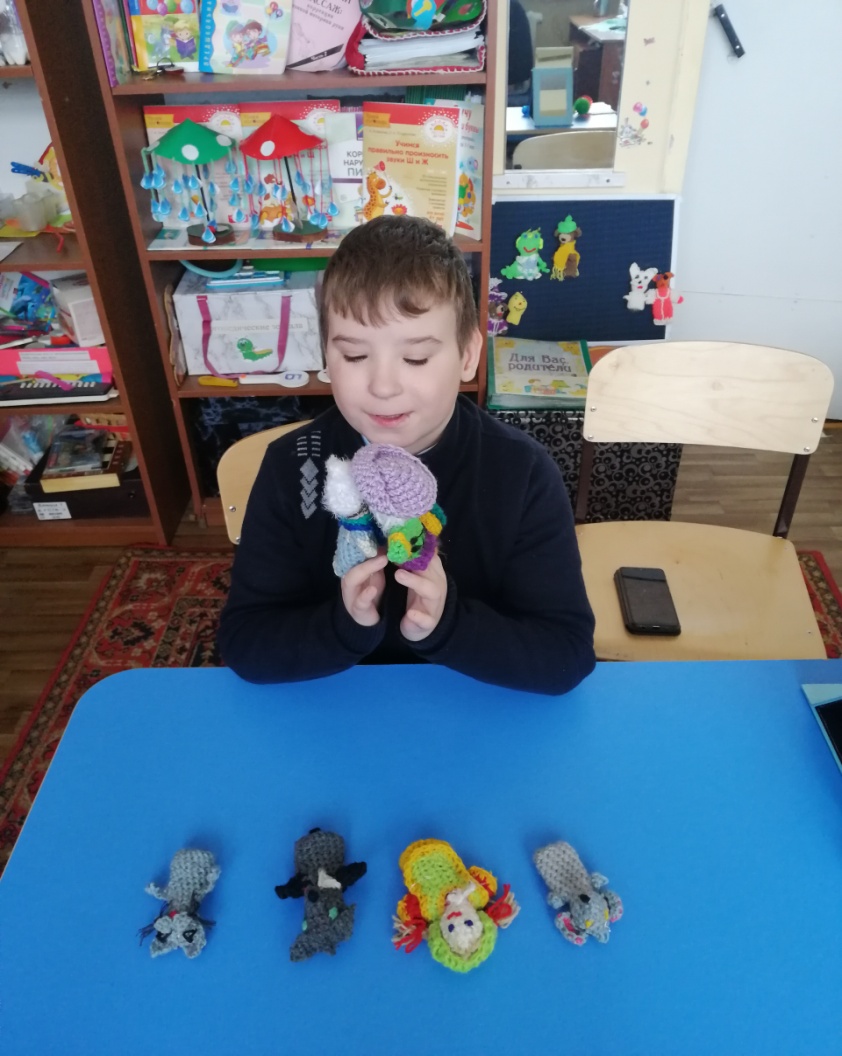 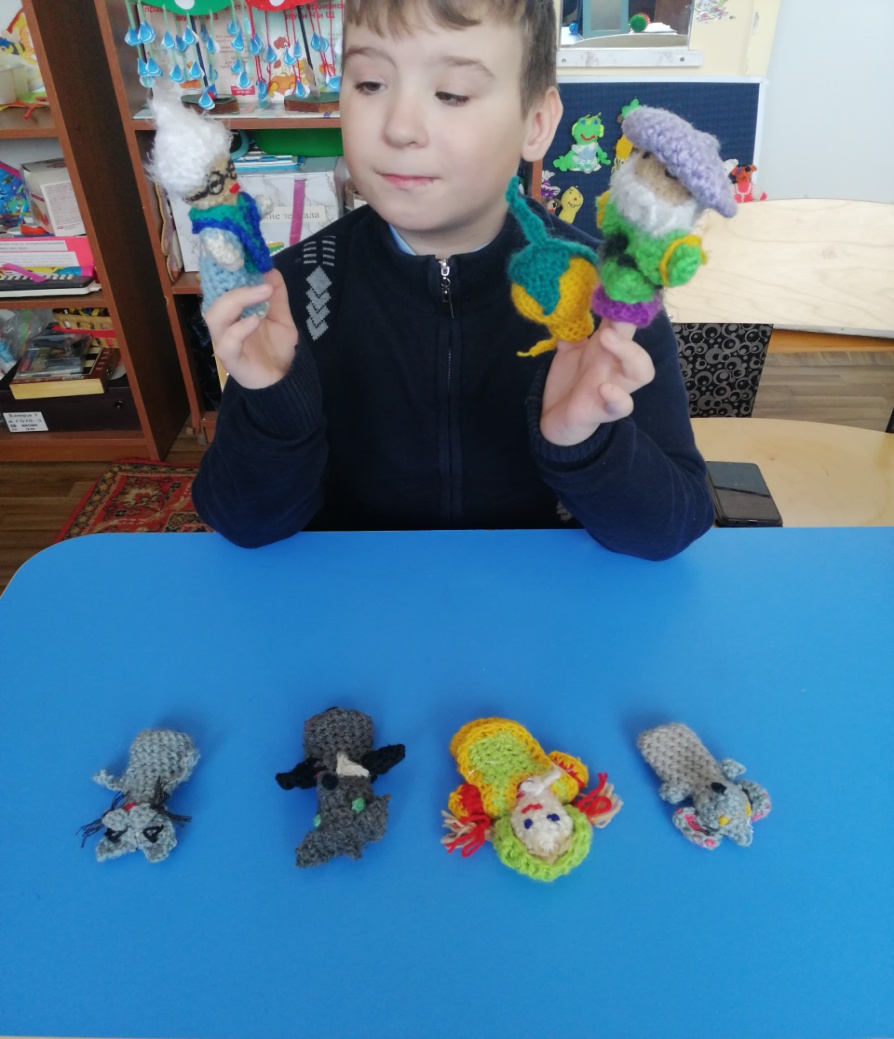 Сказкотерапия способствует автоматизации и дифференциации звуков в связной речи младших школьников. Кроме того, огромные возможности предоставляет сказкотерапия как метод в работе над дисграфией. У детей со сложными речевыми нарушениями наблюдается стойкость дефектов звукопроизношения. Для получения устойчивого результата я в работе с такими детьми делаем многочисленные повторы слов, фраз на определенные группы звуков. Все это с успехом можно отрабатывать в процессе рассказывания и драматизации сказок, так как в них очень часто используются приговорки, заклички, песенки – повторы. Евгений  с удовольствием запоминают небольшие по объему стихотворные формы, которые могут повторяться в процессе рассказывания сказок несколько раз. Звучание этих приговорок помогают ребенку наладить эмоциональный контакт и форму речевого общения со взрослыми и со своими сверстниками.
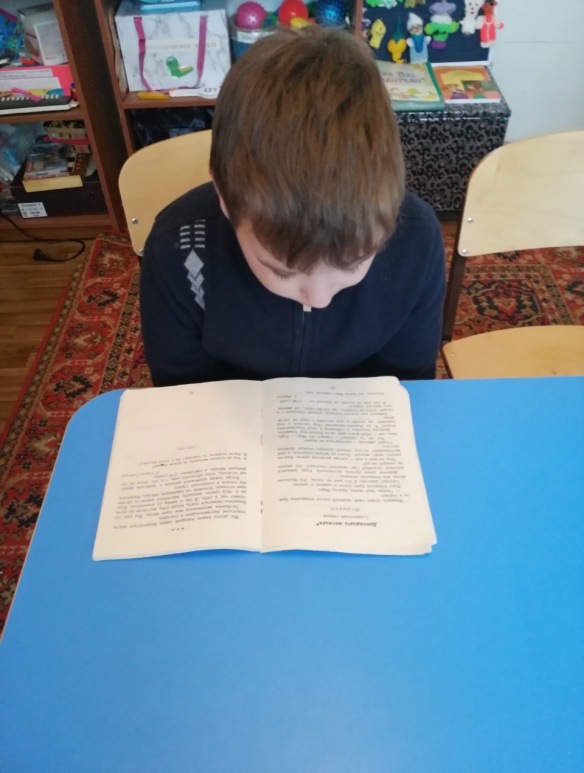 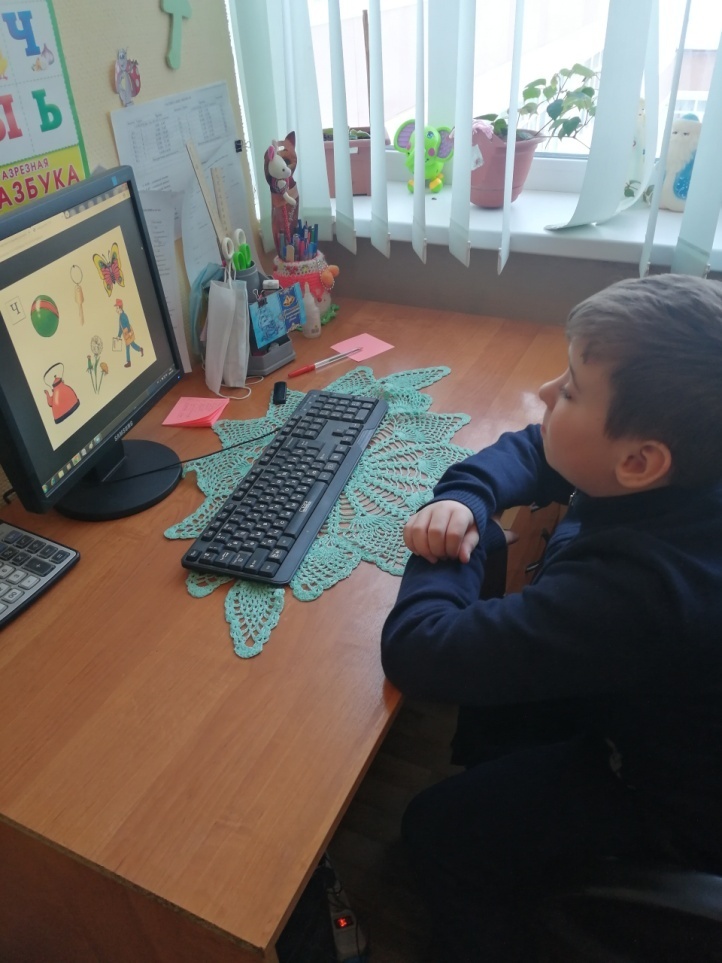 Оснащение логопедического кабинета
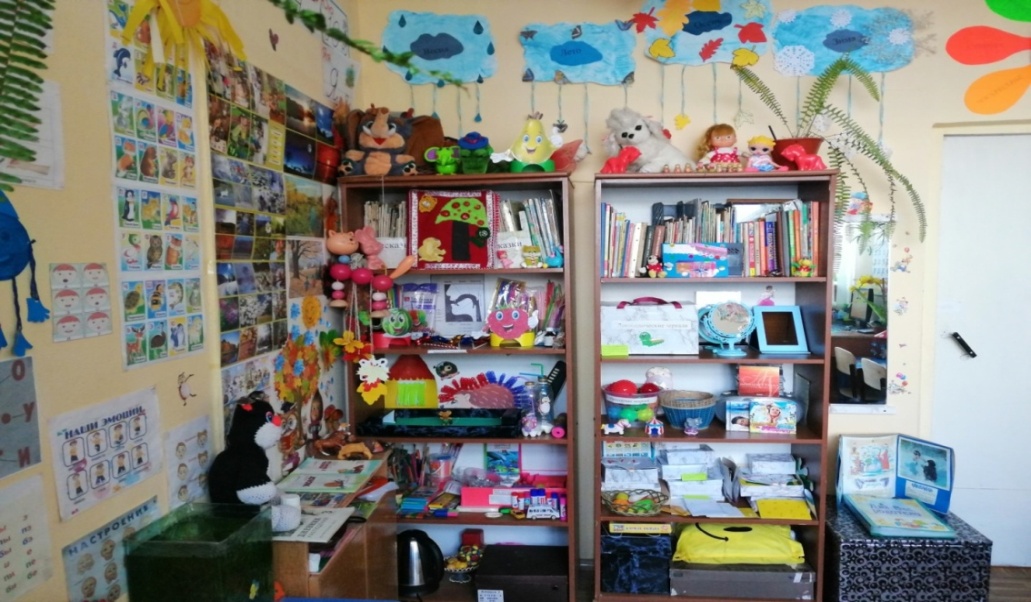 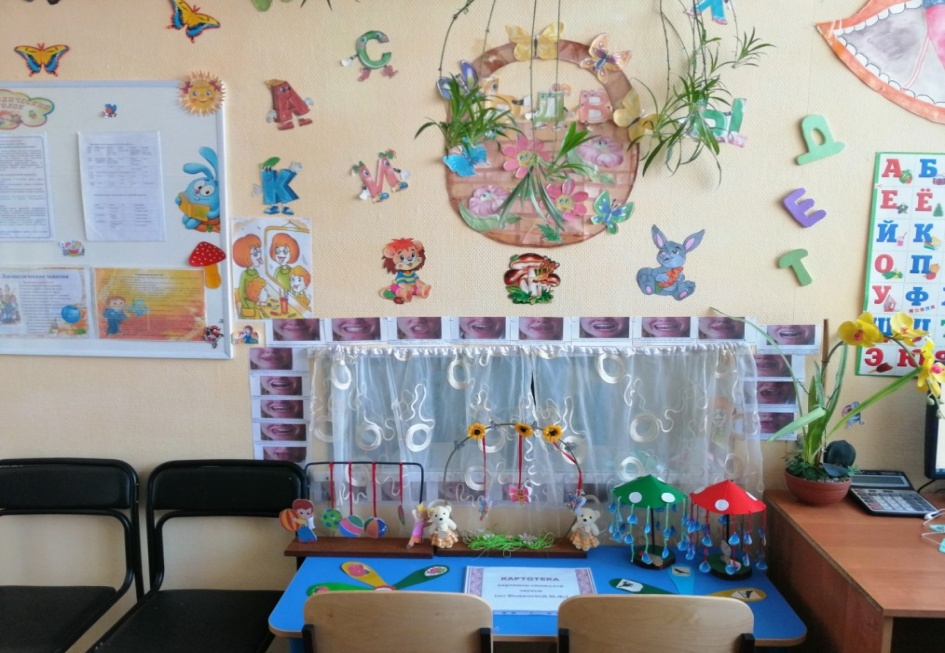 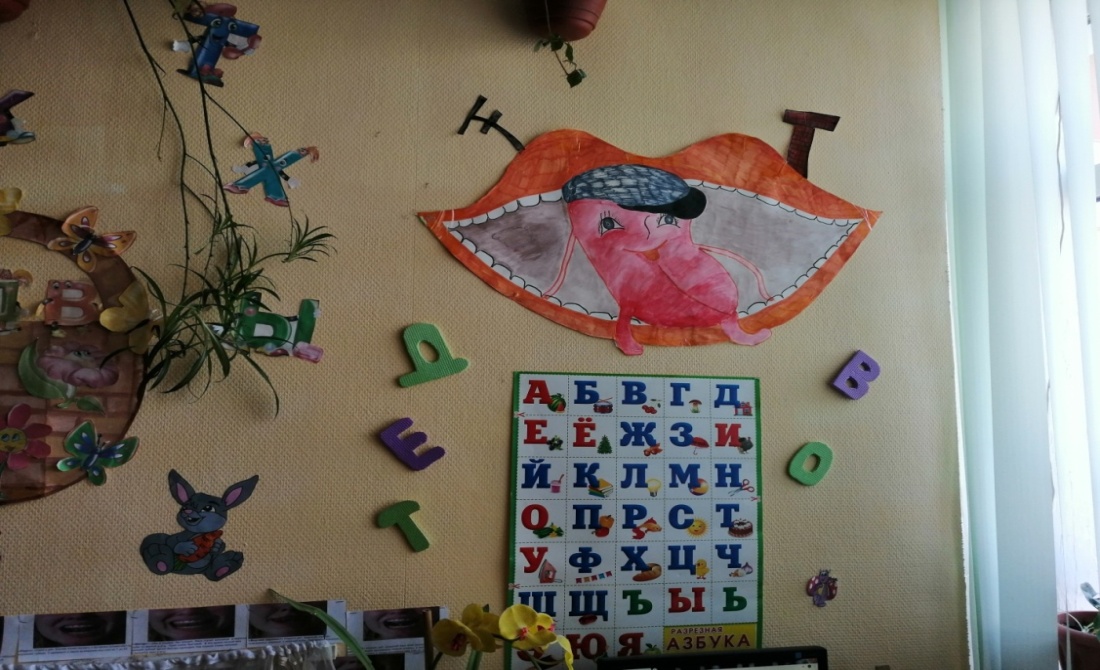 Оснащение логопедического кабинета
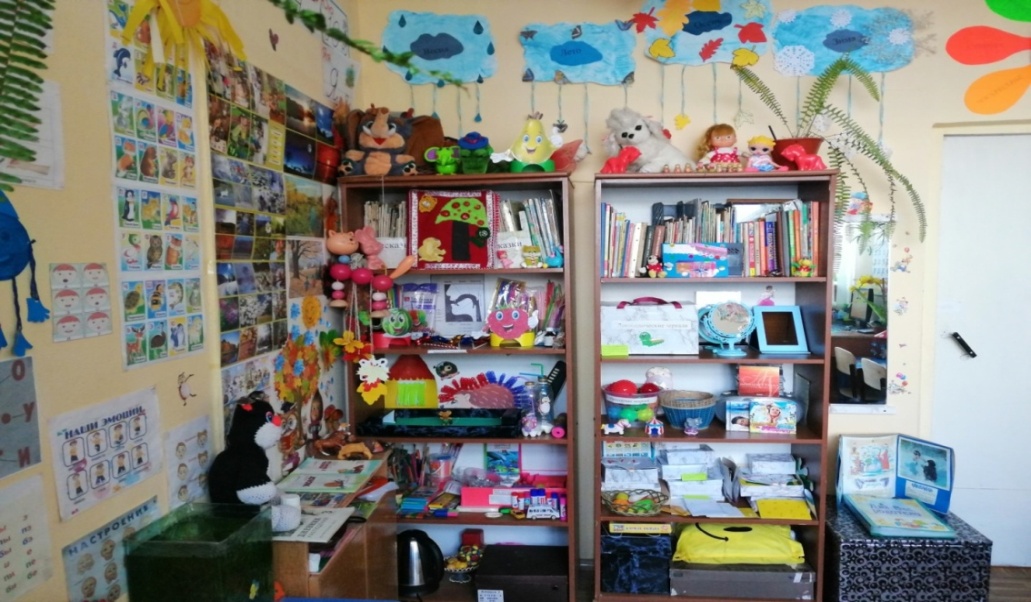 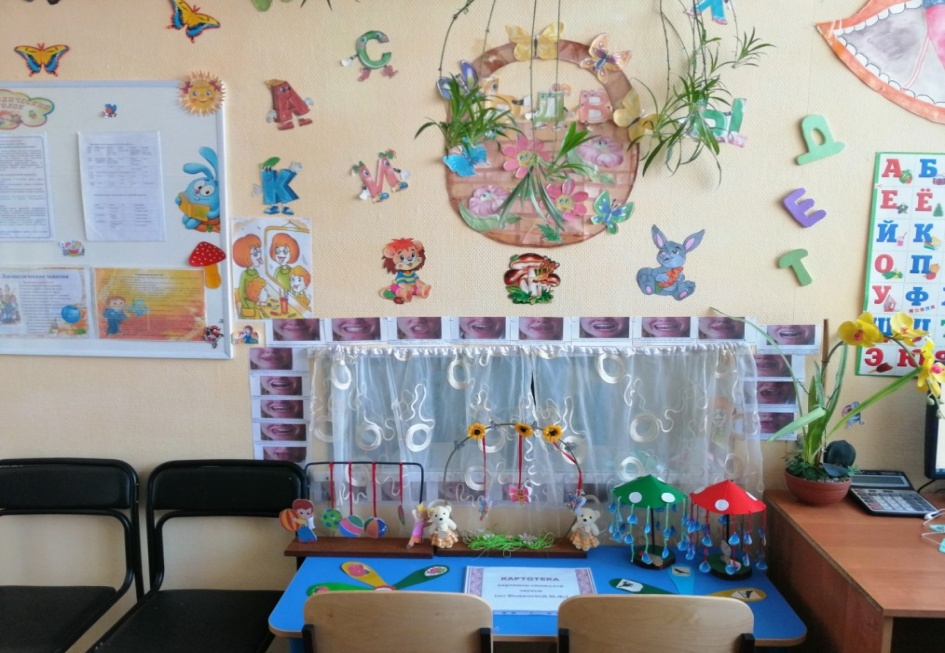 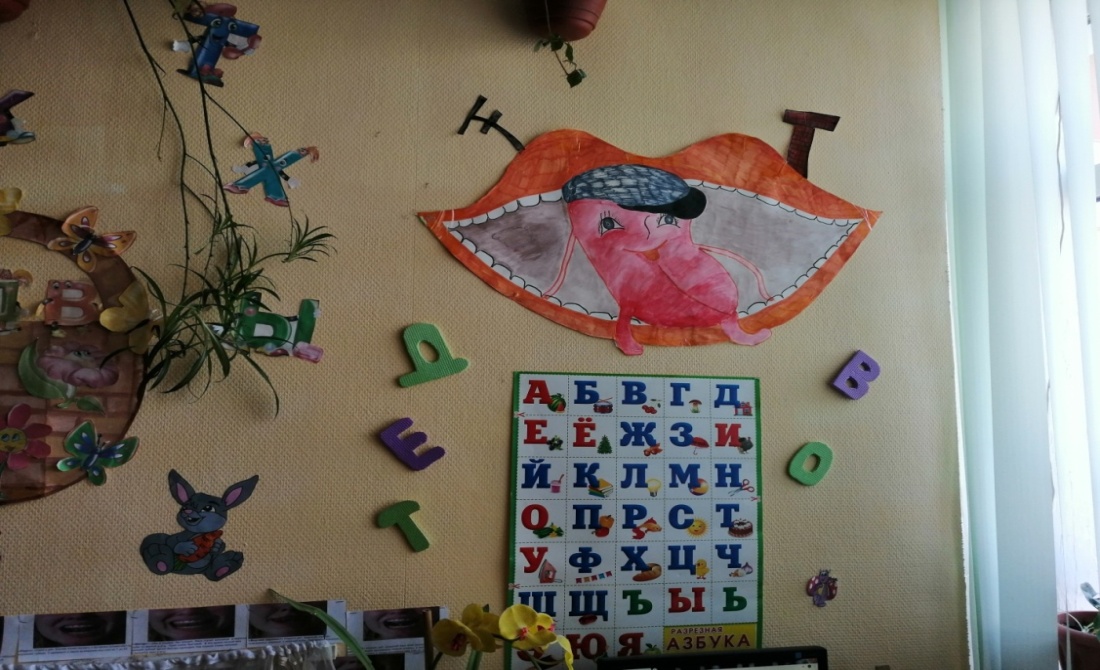 Работа с родителями.Помогаю родителям понять, как важно правильно формировать речь детей,разъяснить и показать им, в чем состоит логопедическая работа, вовлечение семьи в образовательный процесс (приобретая теоретические знания, через совместную деятельность родителей, детей и логопеда.Подчеркнуть полезность разумных требований к ребенку, необходимость закрепления, достигнутого на занятиях.
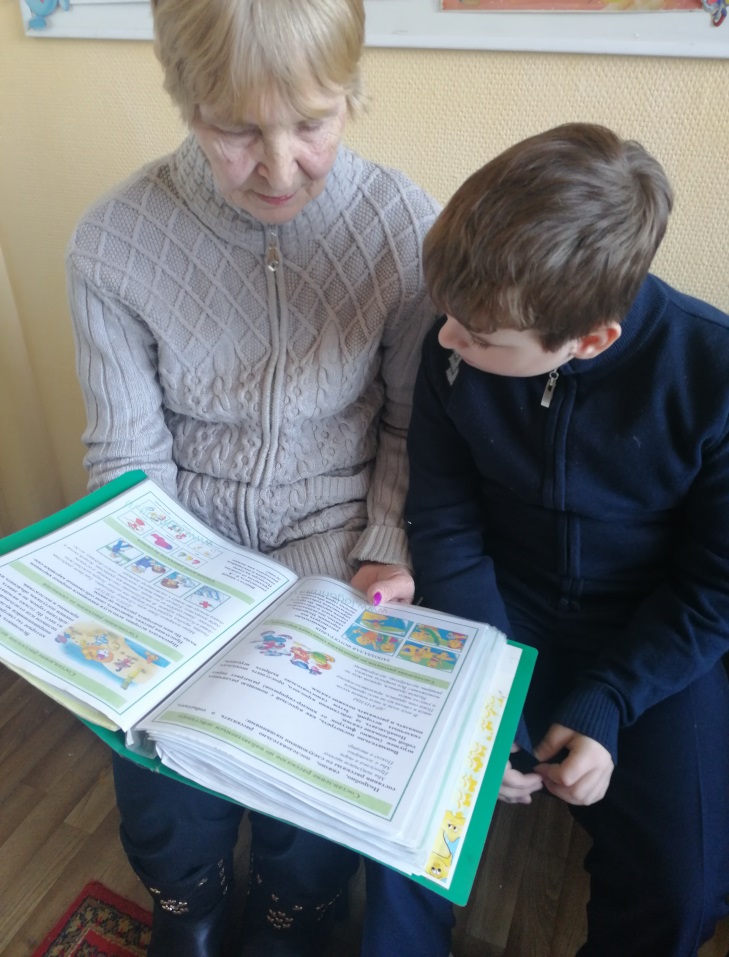 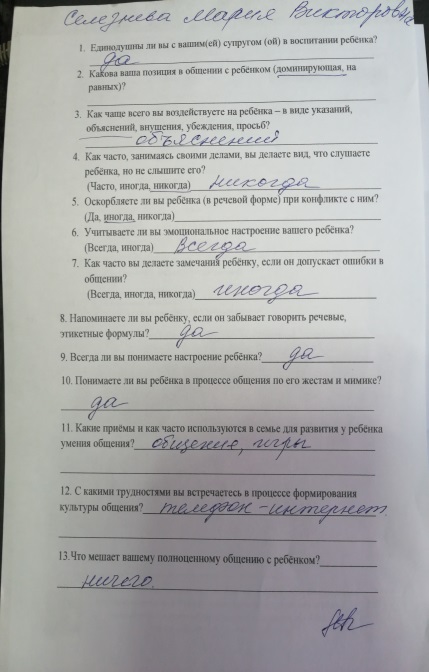 Работа с родителями.Помогаю родителям  Селезнёвой Марии Викторовне и её мужу  Сергею Александровичу  понять, как важно правильно формировать речь детей с ОВЗ,разъяснить и показать им, в чем состоит логопедическая работа, вовлечение семьи в образовательный процесс (приобретая теоретические знания, через совместную деятельность родителей, детей и логопеда.Подчеркнуть полезность разумных требований к ребенку, необходимость закрепления, достигнутого на занятиях.
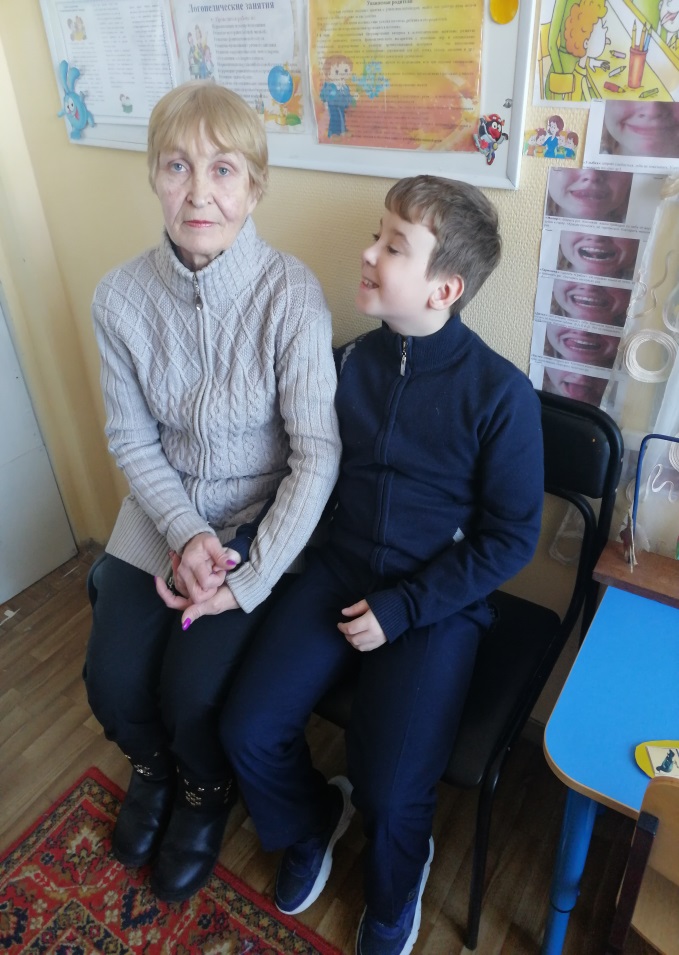 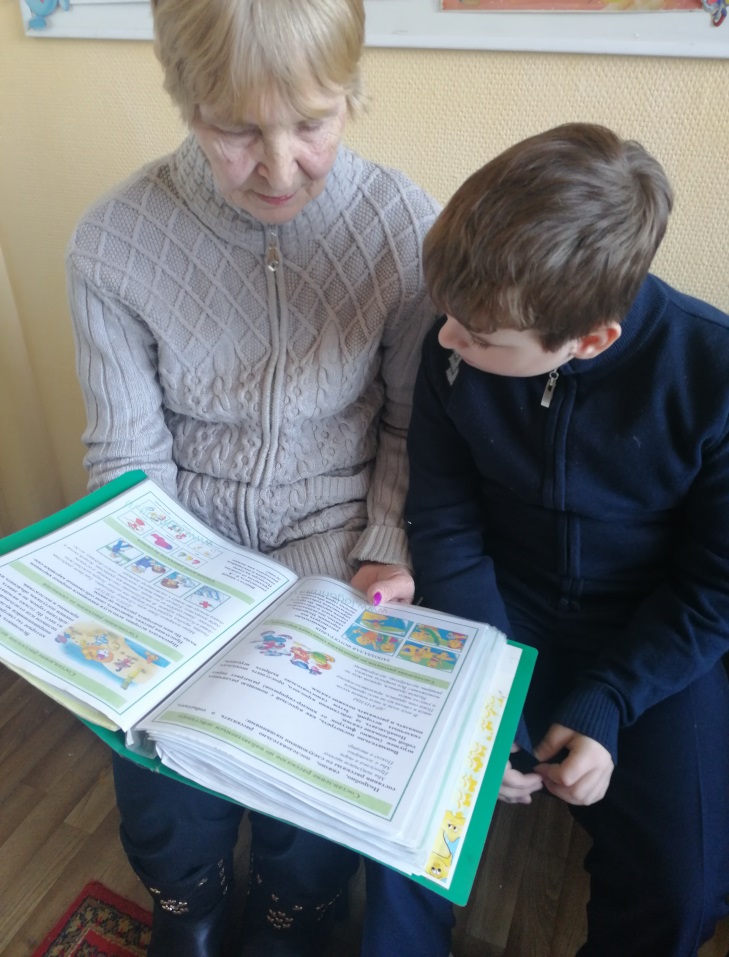 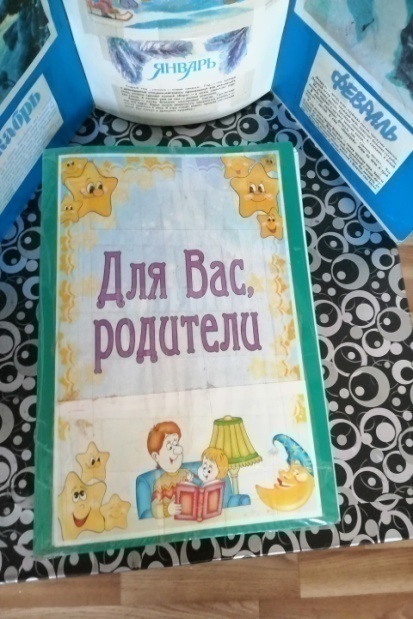 Взаимодействие с педагогами.  В МБОУ СОШ  п. Березовый провела мастер-класс, целью которого – «Применение арт-терапии в коррекционном  воспитательно-образовательном процессе».
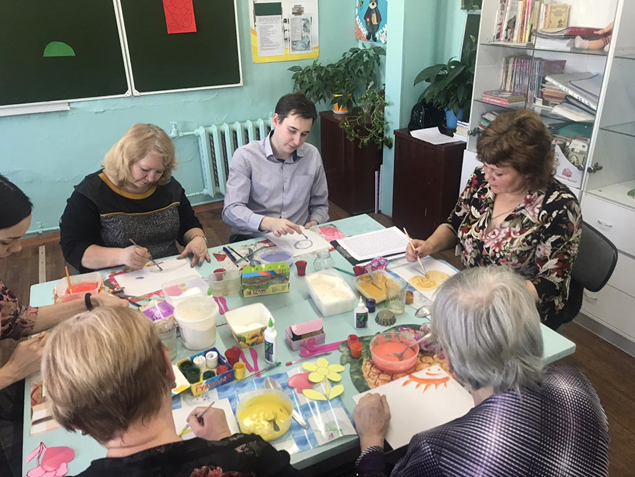 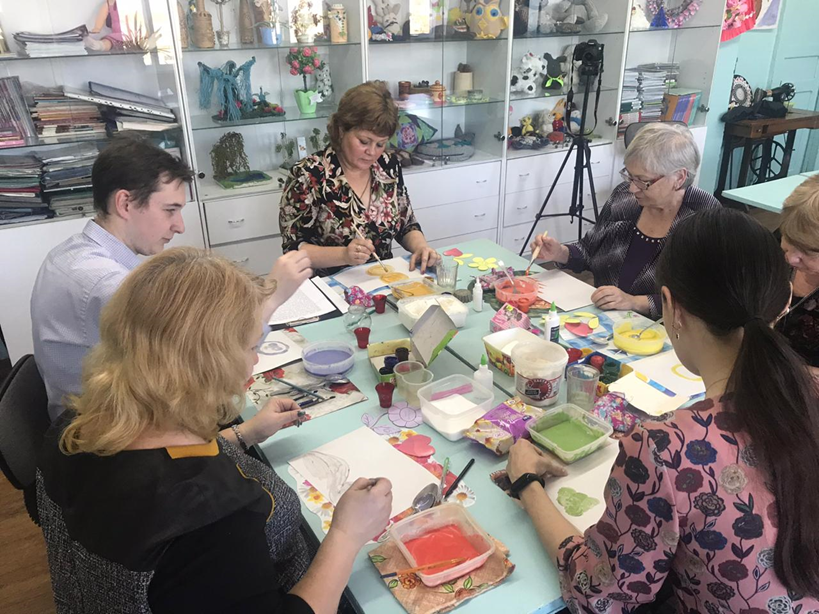 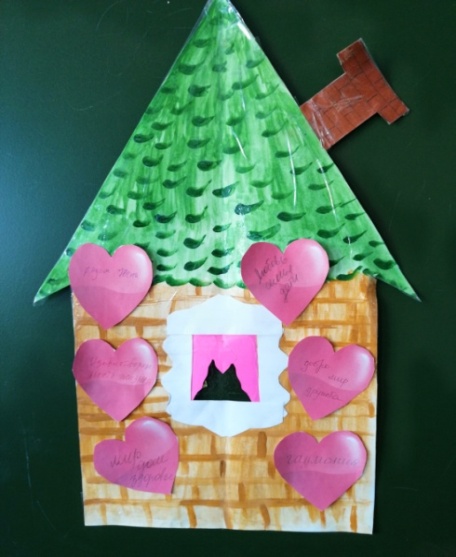 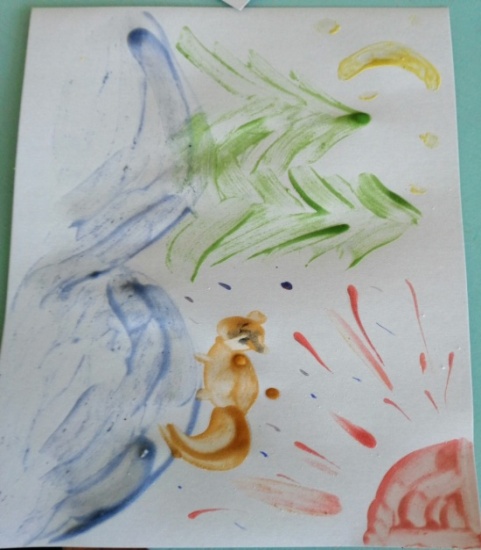 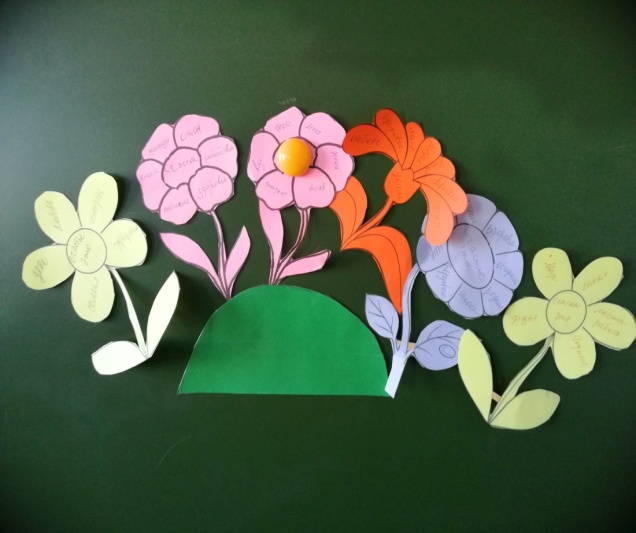 Когда вы сочетаете в своей работе техники  арт-терапии, вы можете быстро добиться положительных результатов. Такая деятельность необычна, интересна и увлекательна, что помогает участникам  наладить взаимодействие и достичь желаемого эффекта.
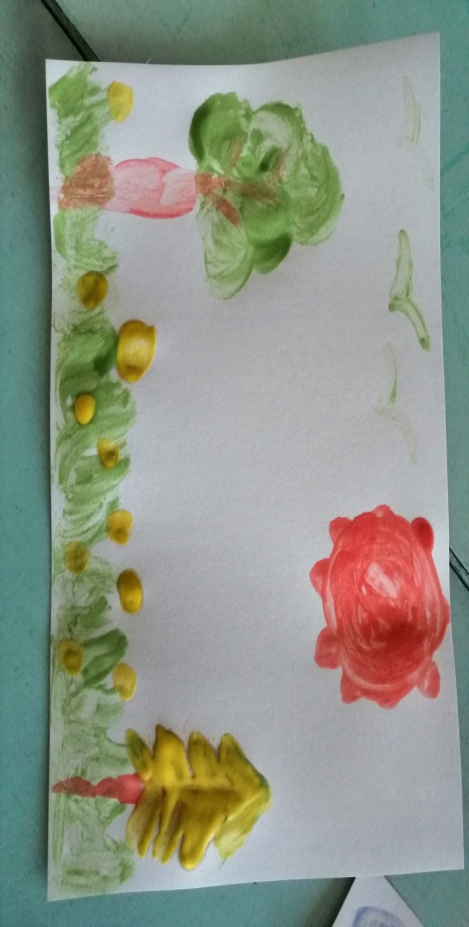 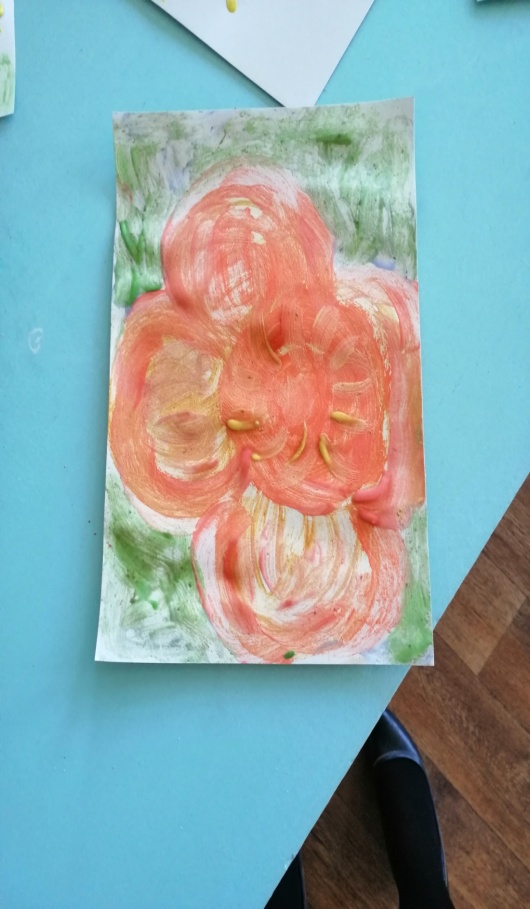 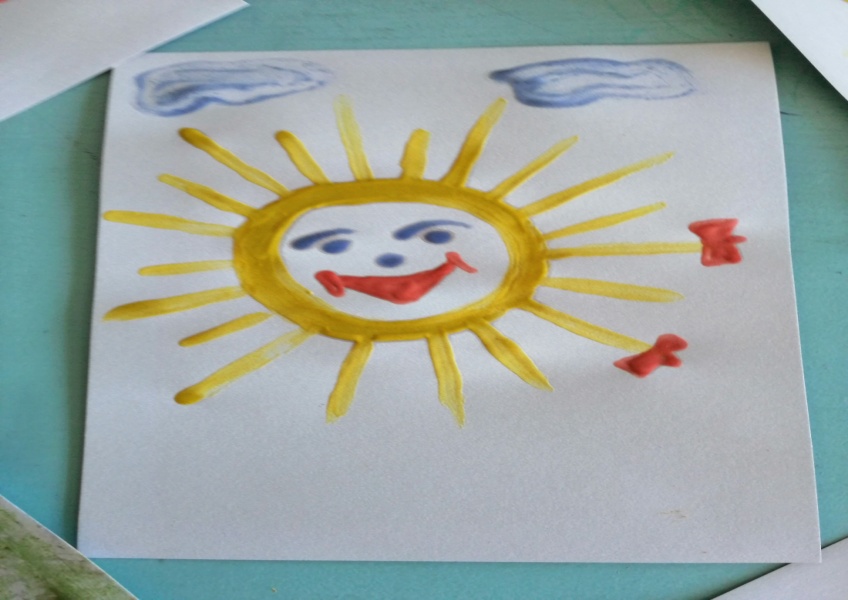 Взаимодействие с педагогами. Принимала участие в краевом модельном семинаре «Ресурсное сопровождение инклюзивного образования обучающихся с ОВЗ и инвалидностью»г Хабаровск.(5-6 марта 2020 г)
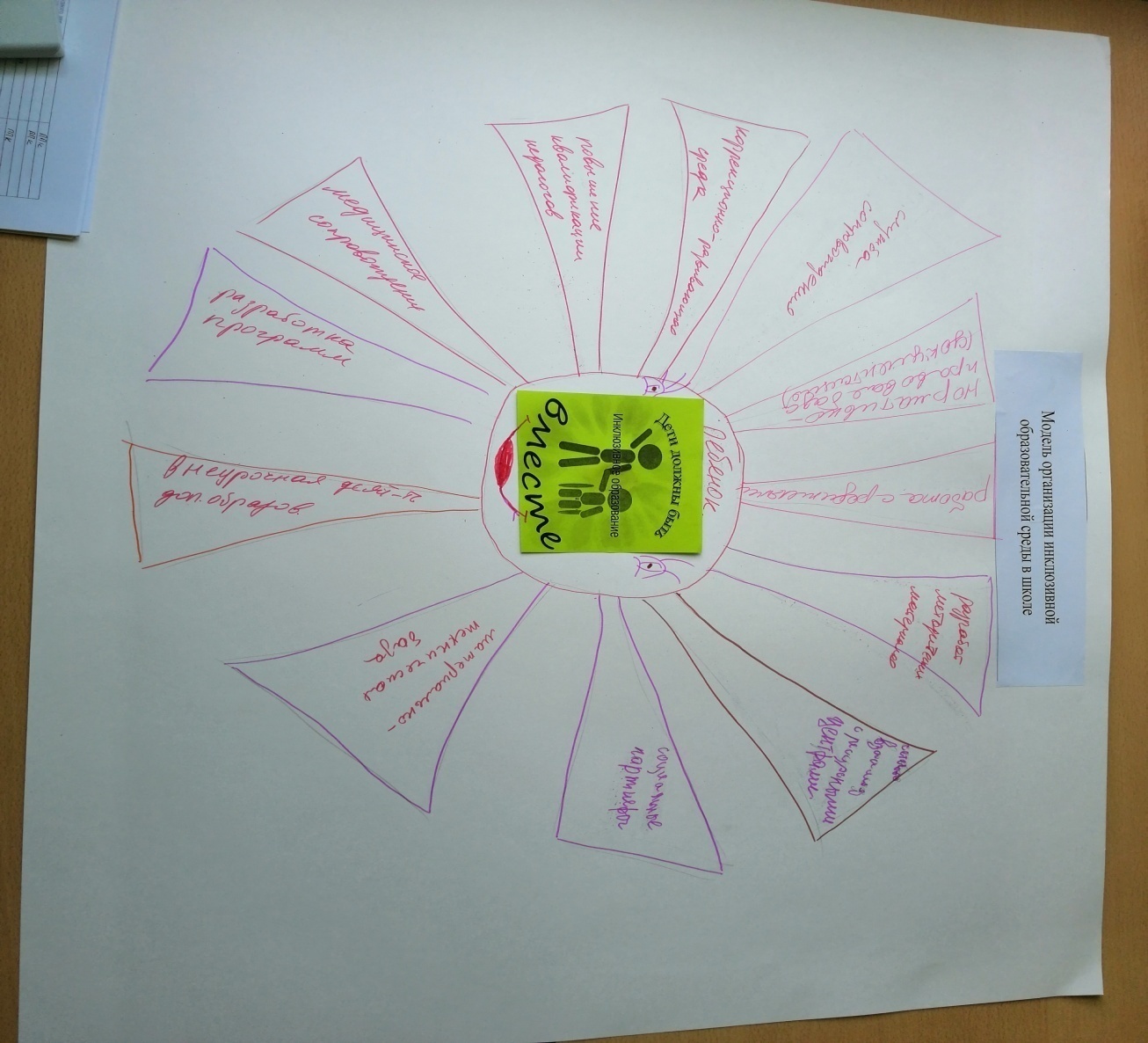 КГБОУ«Школа -интернат №5»,г Хабаровск .Педагоги , реализующие АООП УО(вариант 1,вариант 2)
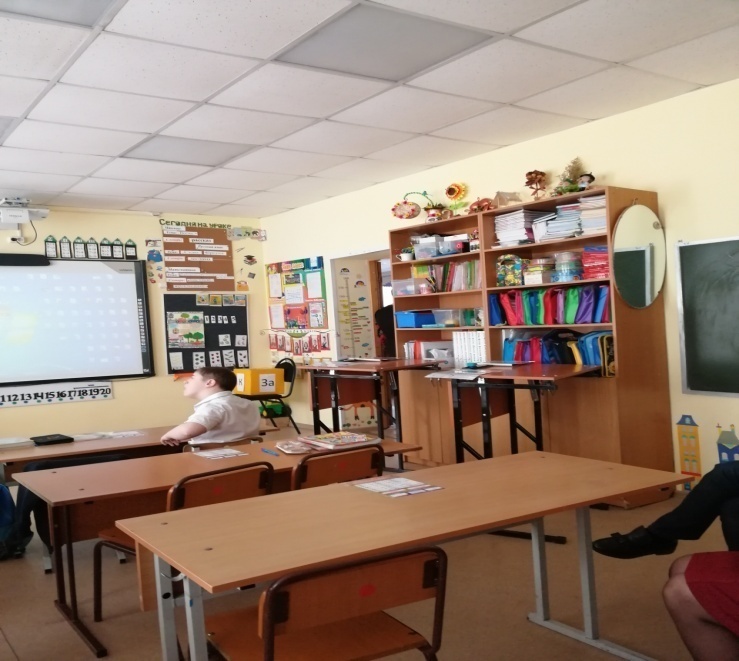 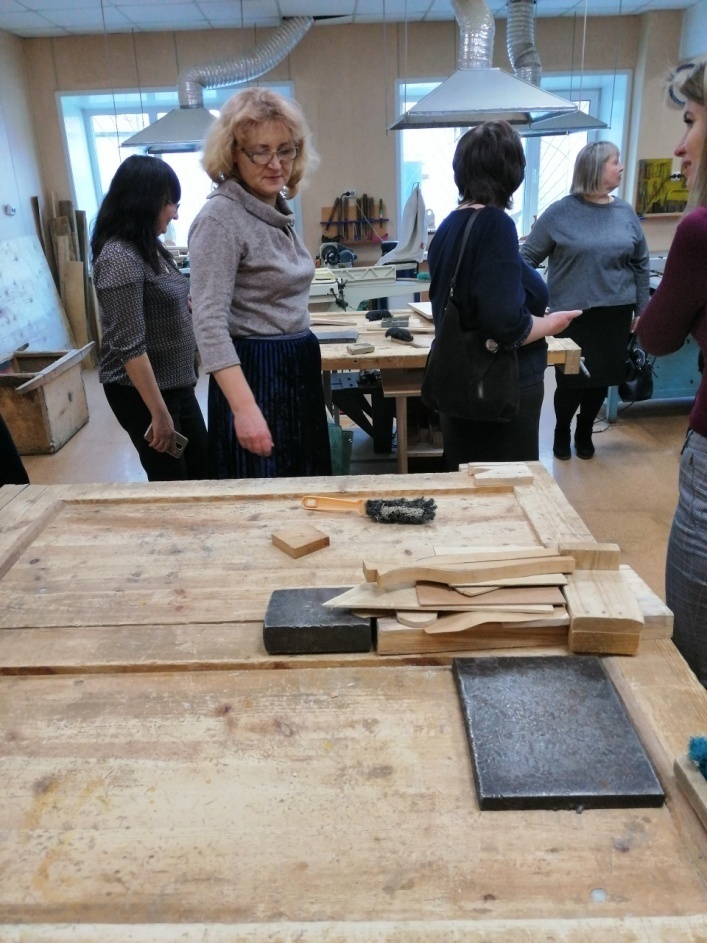 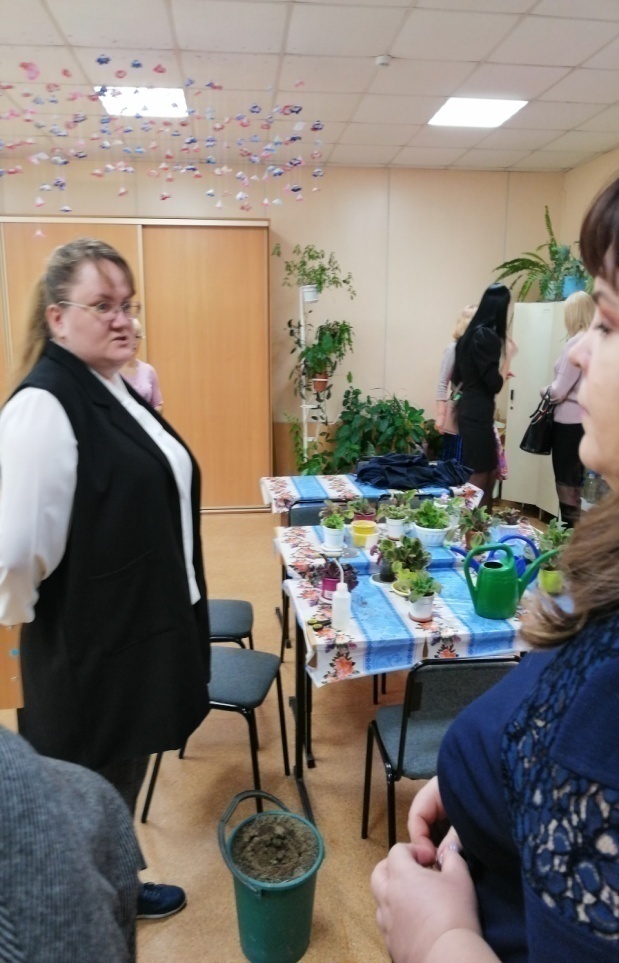 Результативность логопедической работы с Селезневым Евгением ученика с ОВЗ за 2018-2019 и 2019-2020 гг (Познавательная деятельность).
Результативность логопедической  работы  с обучающимся Селезнёвым Евгением(Учебная  деятельность)
Показатели результативности за 2018-2019 уч. год комплексного речевого развития Селезнева Евгения ученика с ОВЗ 1 класса  системное недоразвитие  речи:
Показатели результативности за 2019-2020 уч. год комплексного речевого развития Селезнева Евгения ученика с ОВЗ 2 класса имеющий общее недоразвитие  речи:
Таким образом, по результатам исследования на конец 2019 – 2020  учебного года отмечается положительная динамика письменной речи.

Вывод: стабильность динамики речевого развития  Селезнева Евгения говорит об эффективности использования здоровьесберегающихся технологий и основных педагогических подходов, методов, обеспечивающих решение поставленных задач: 
повышению речевой активности;
повышению обучаемости, улучшению внимания;               восприятия;
умению видеть, слышать;
коррекции поведения и преодолению  психологических трудностей;
снятию эмоционального напряжения и тревожности.
Таким образом, все вышеперечисленные компоненты, благоприятно влияют на развитие речи детей с ОВЗ.
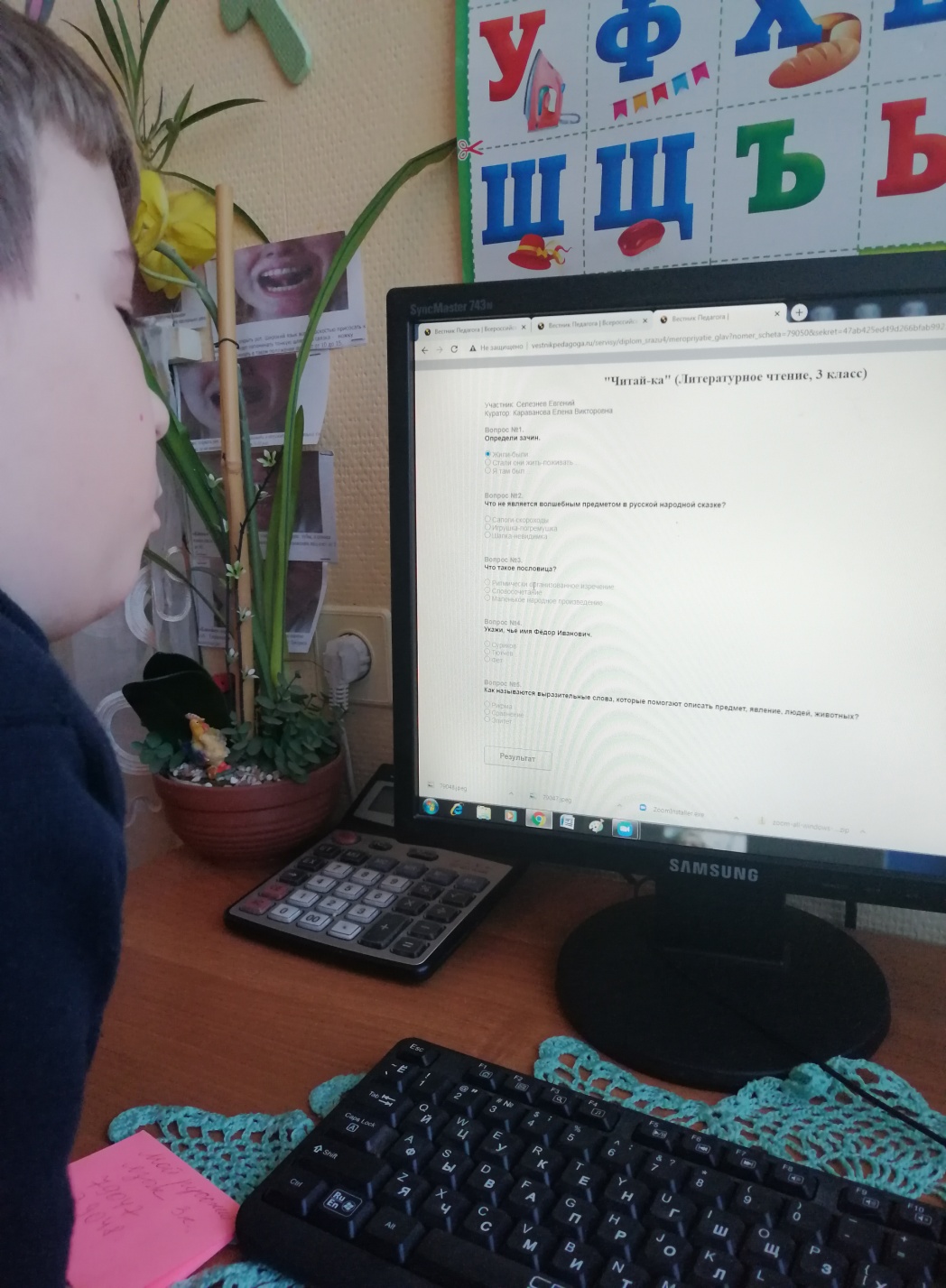 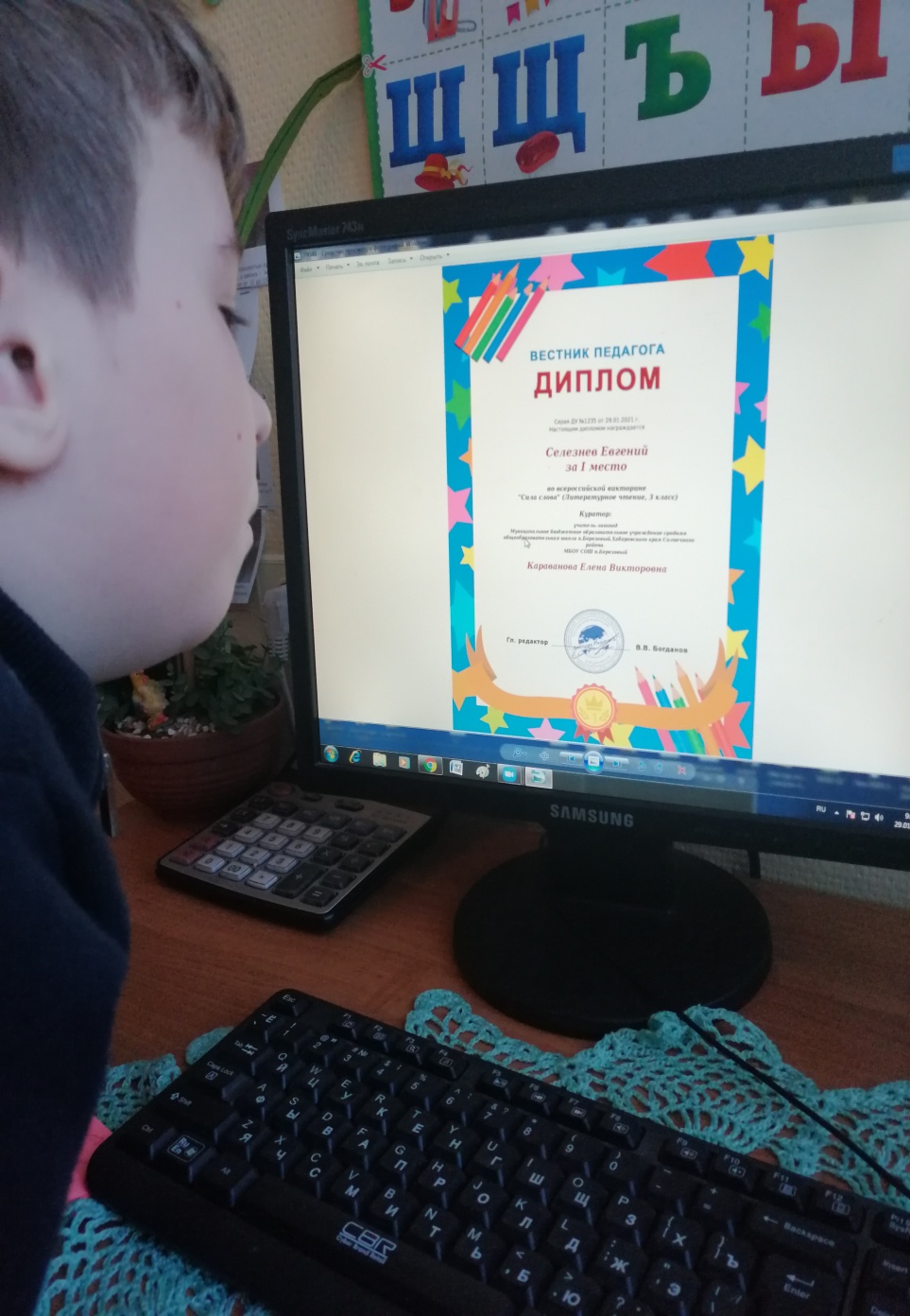 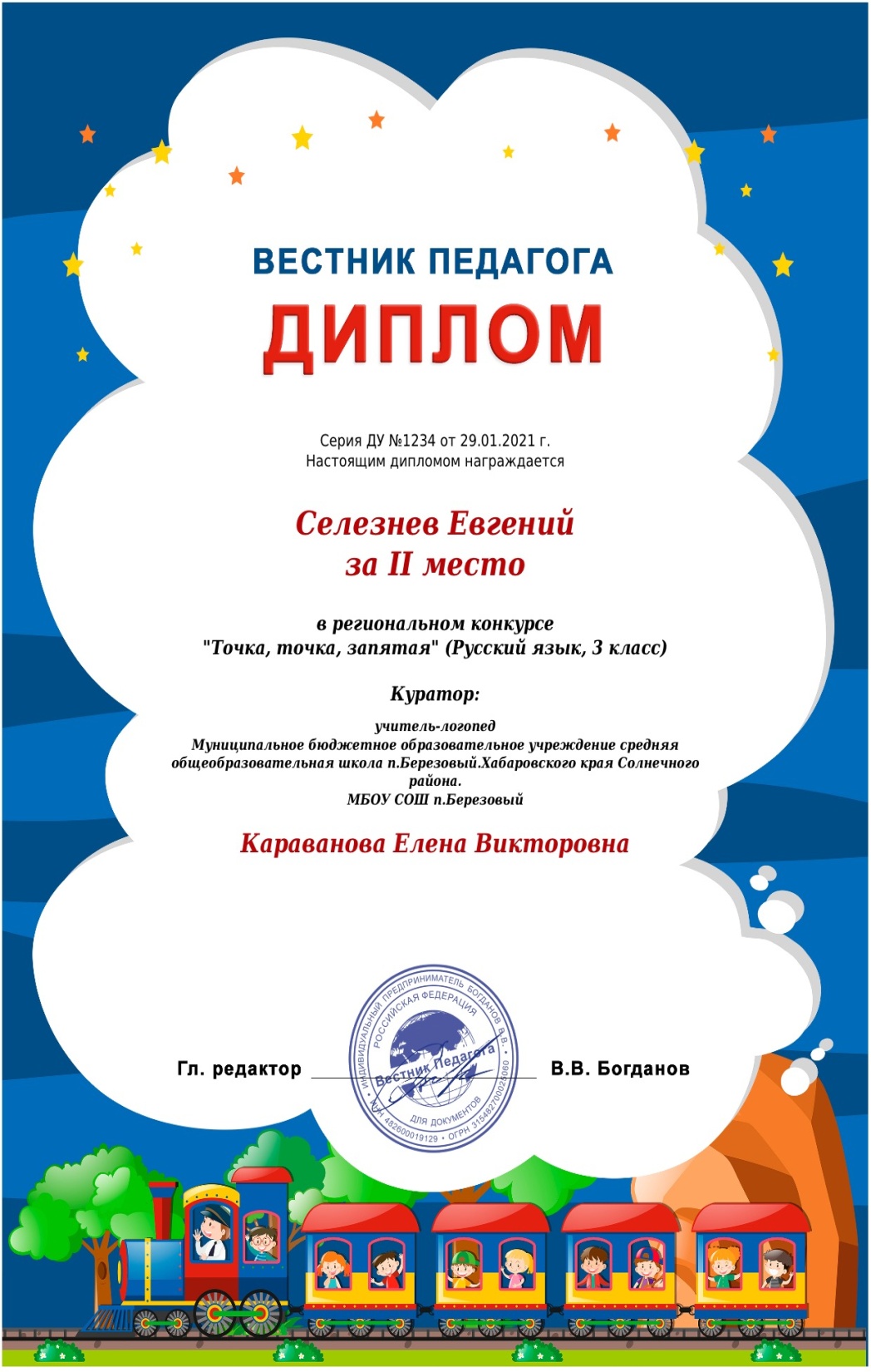 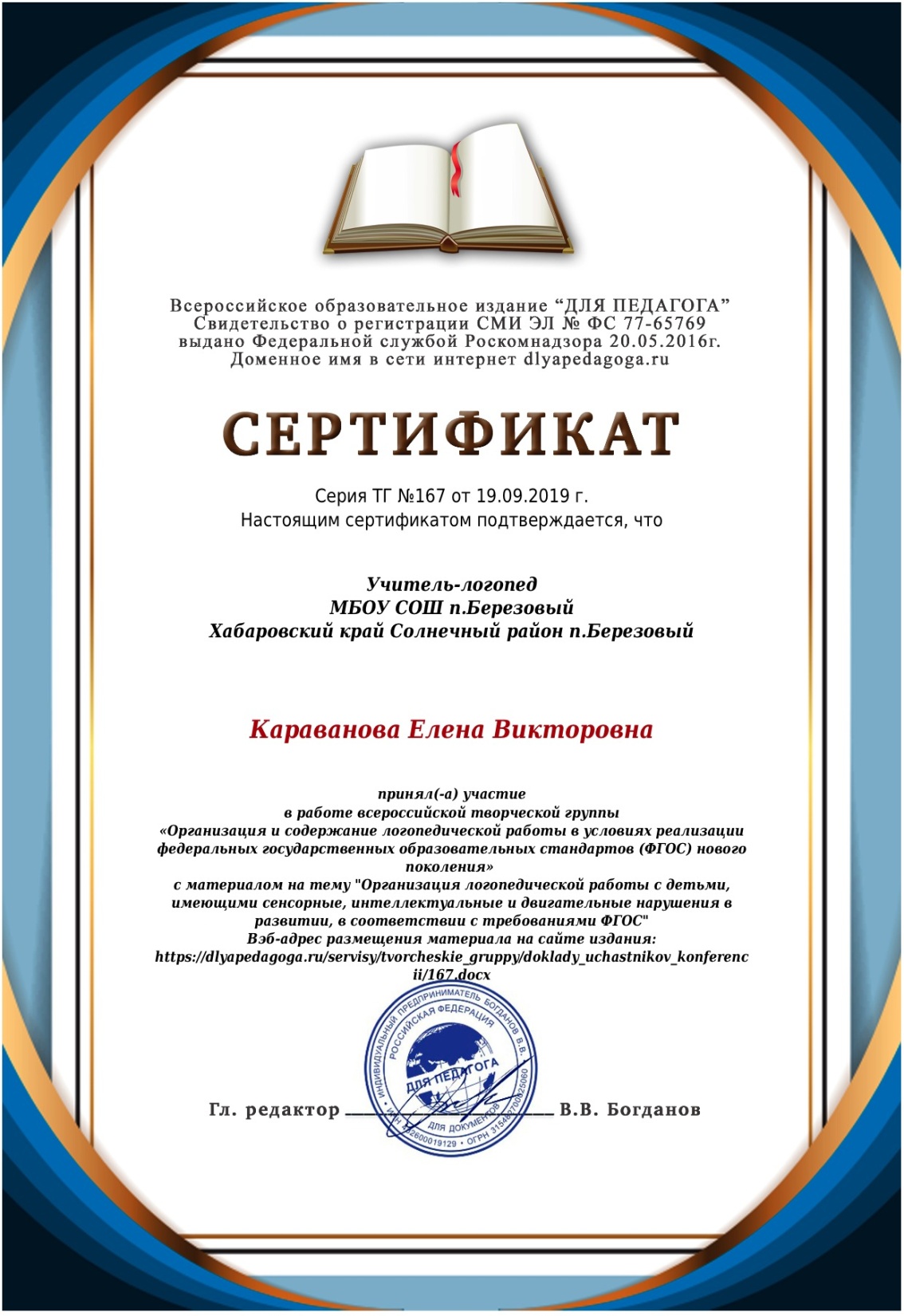 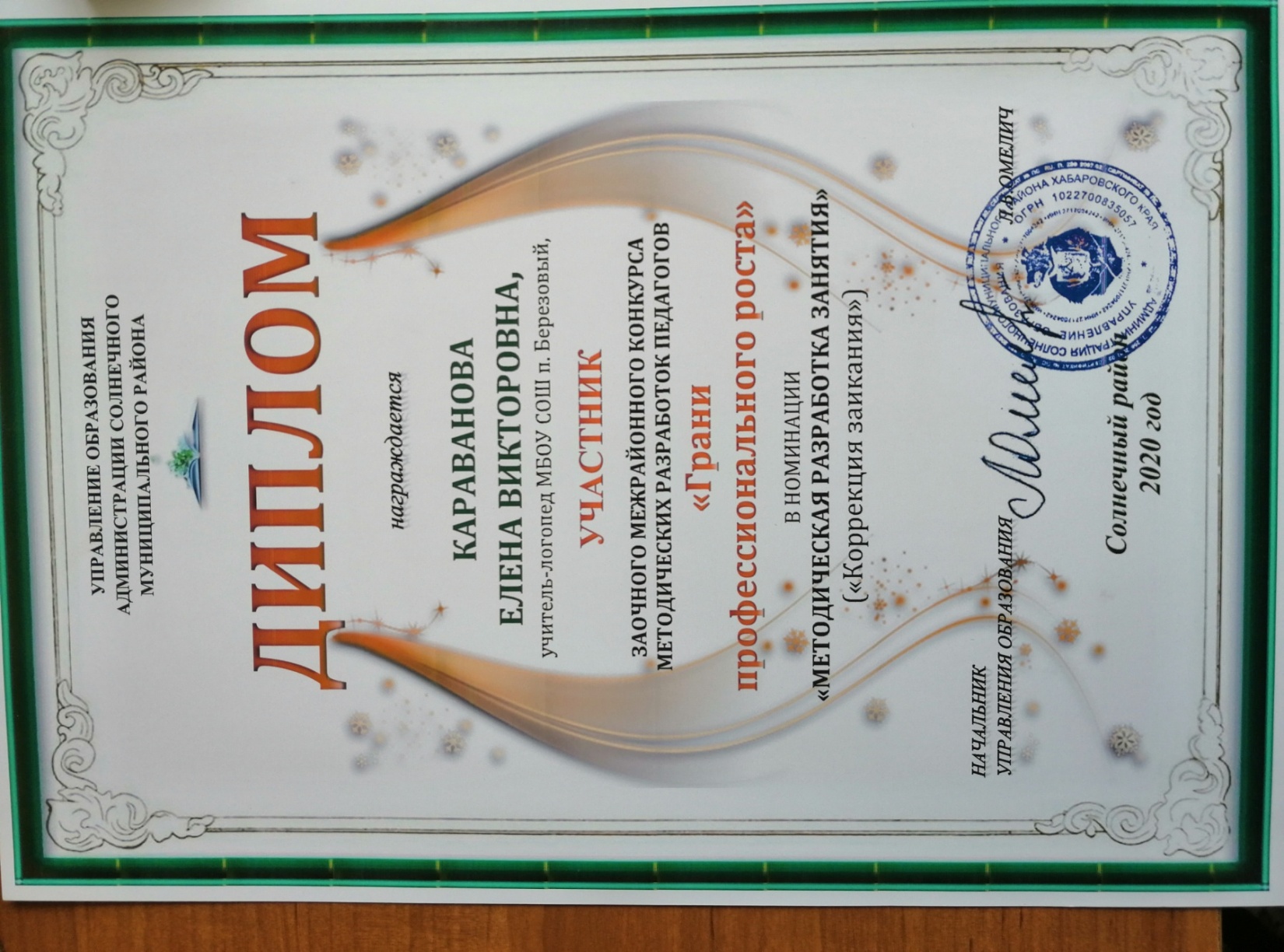 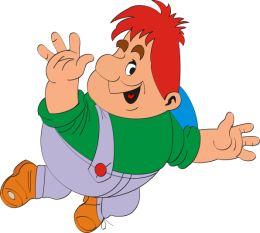 Спасибо за внимание!
Сказочного  всем  настроения
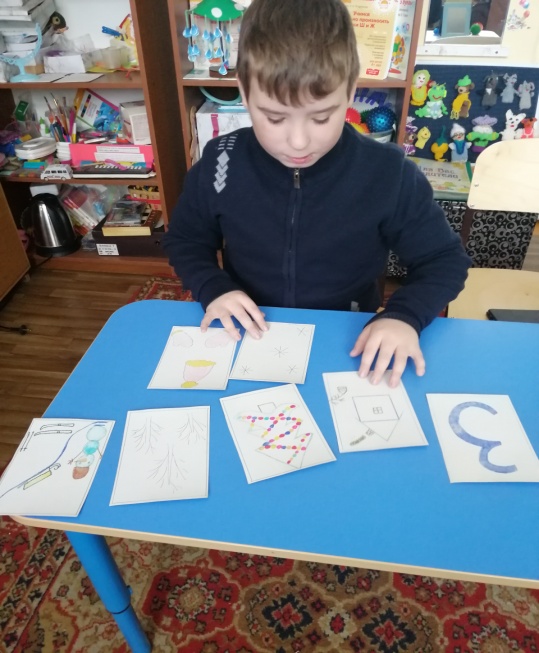 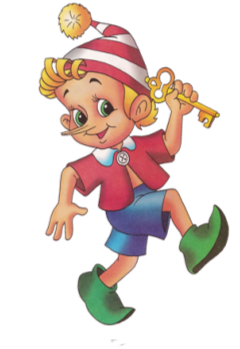